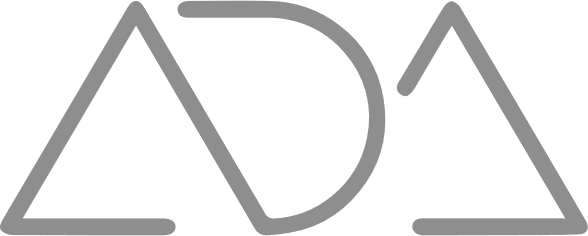 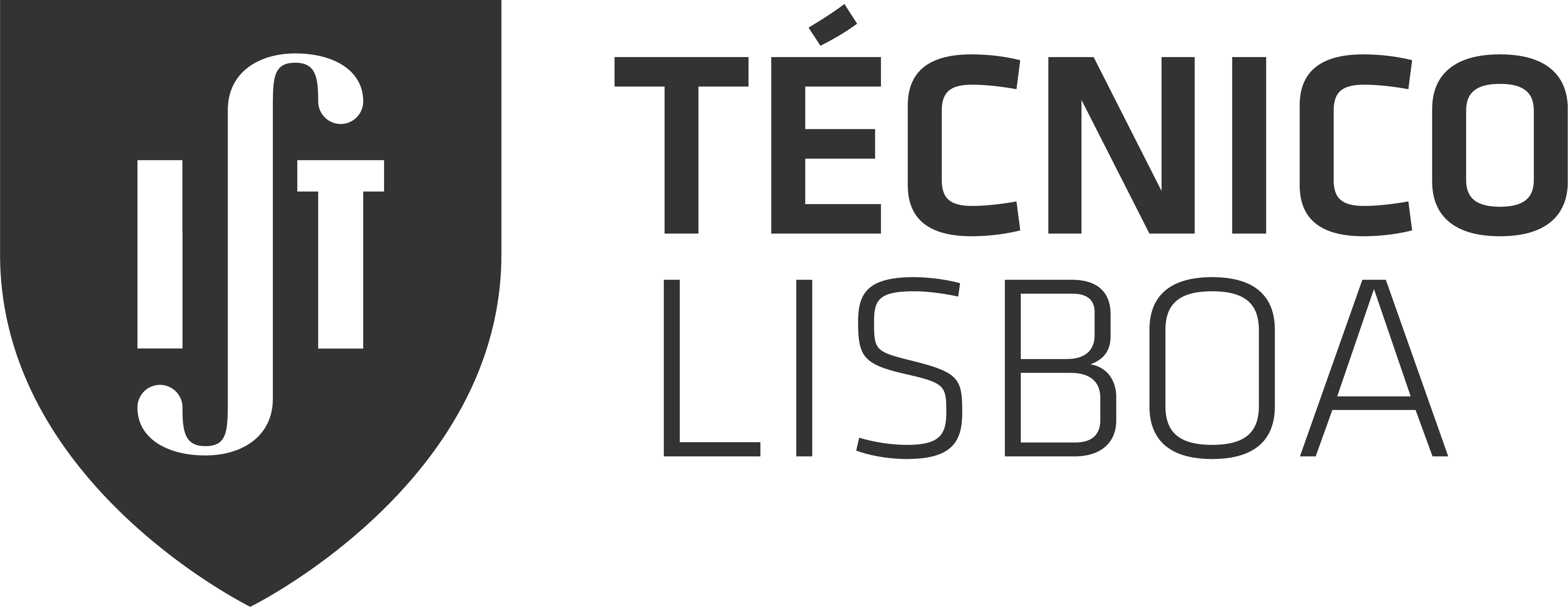 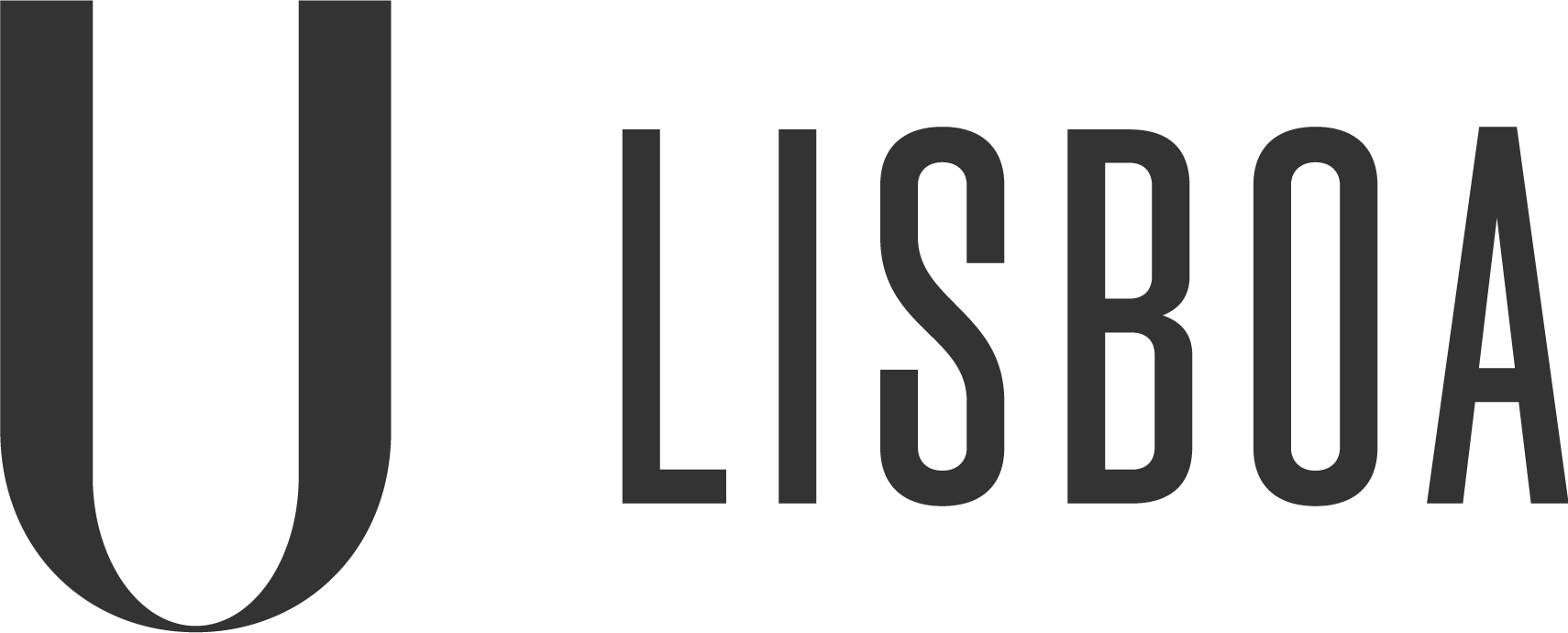 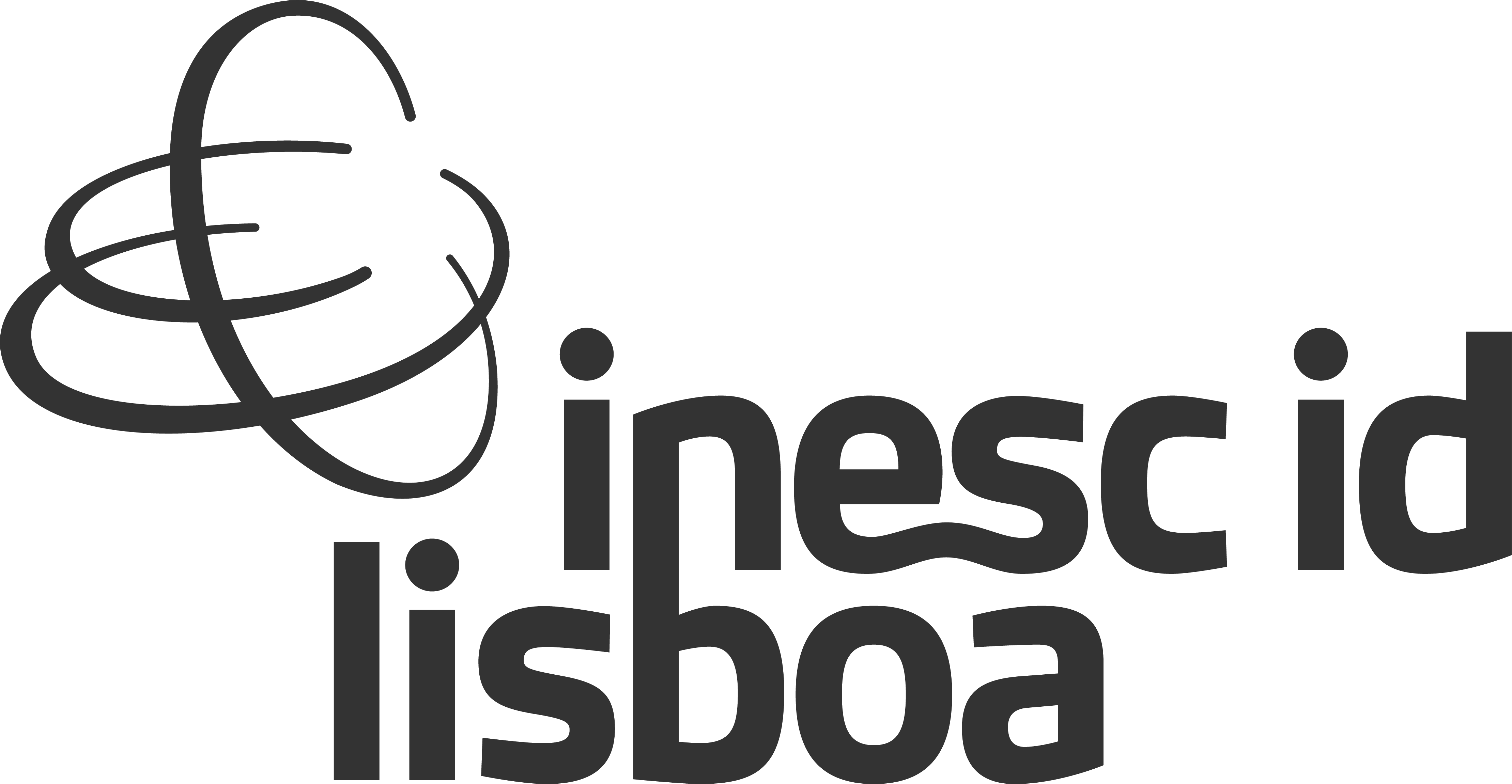 MORE
IS
MORE
The No Free Lunch Theorem in Architecture
Inês Pereira		António Leitão
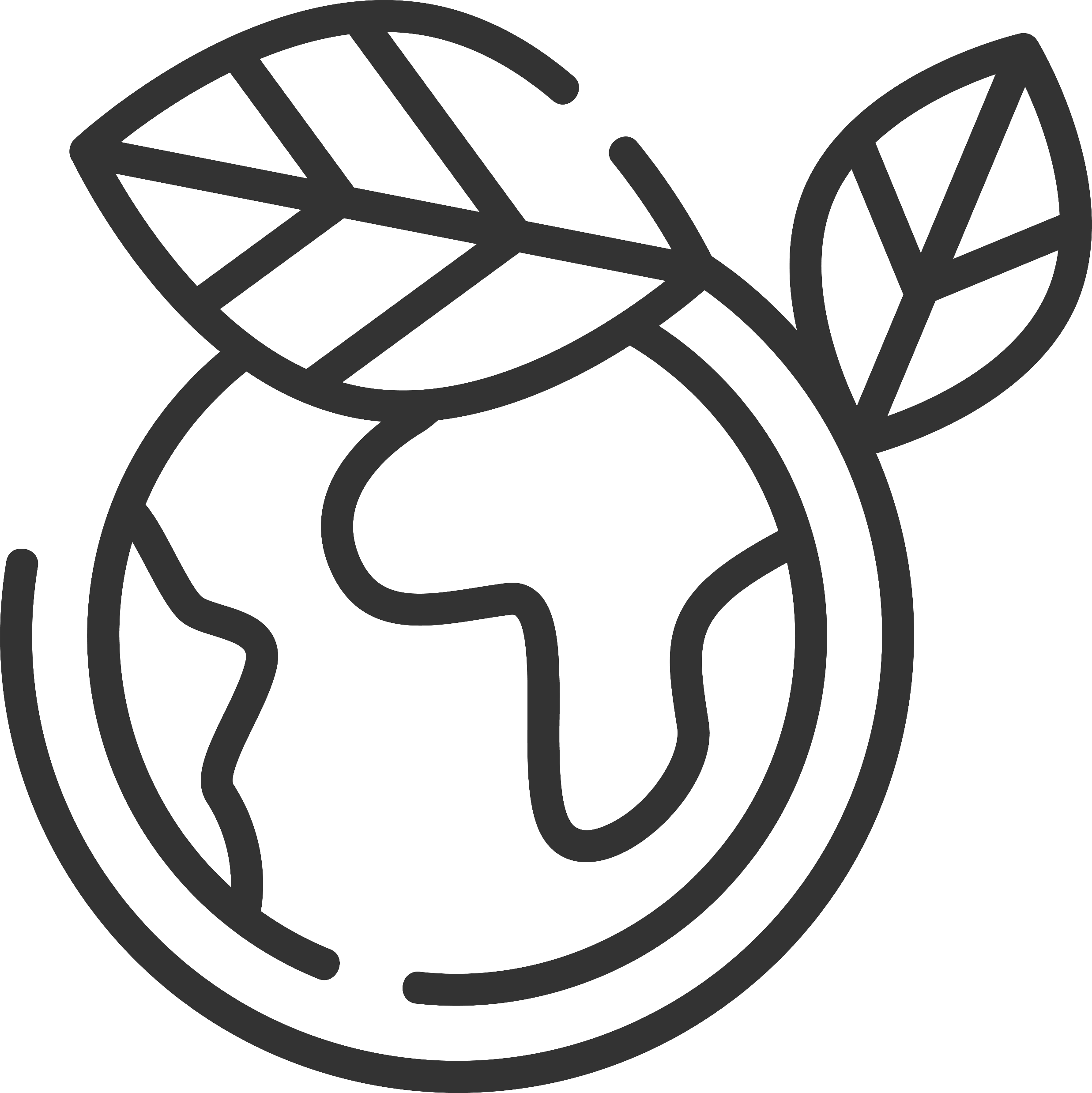 Architectural
optimization
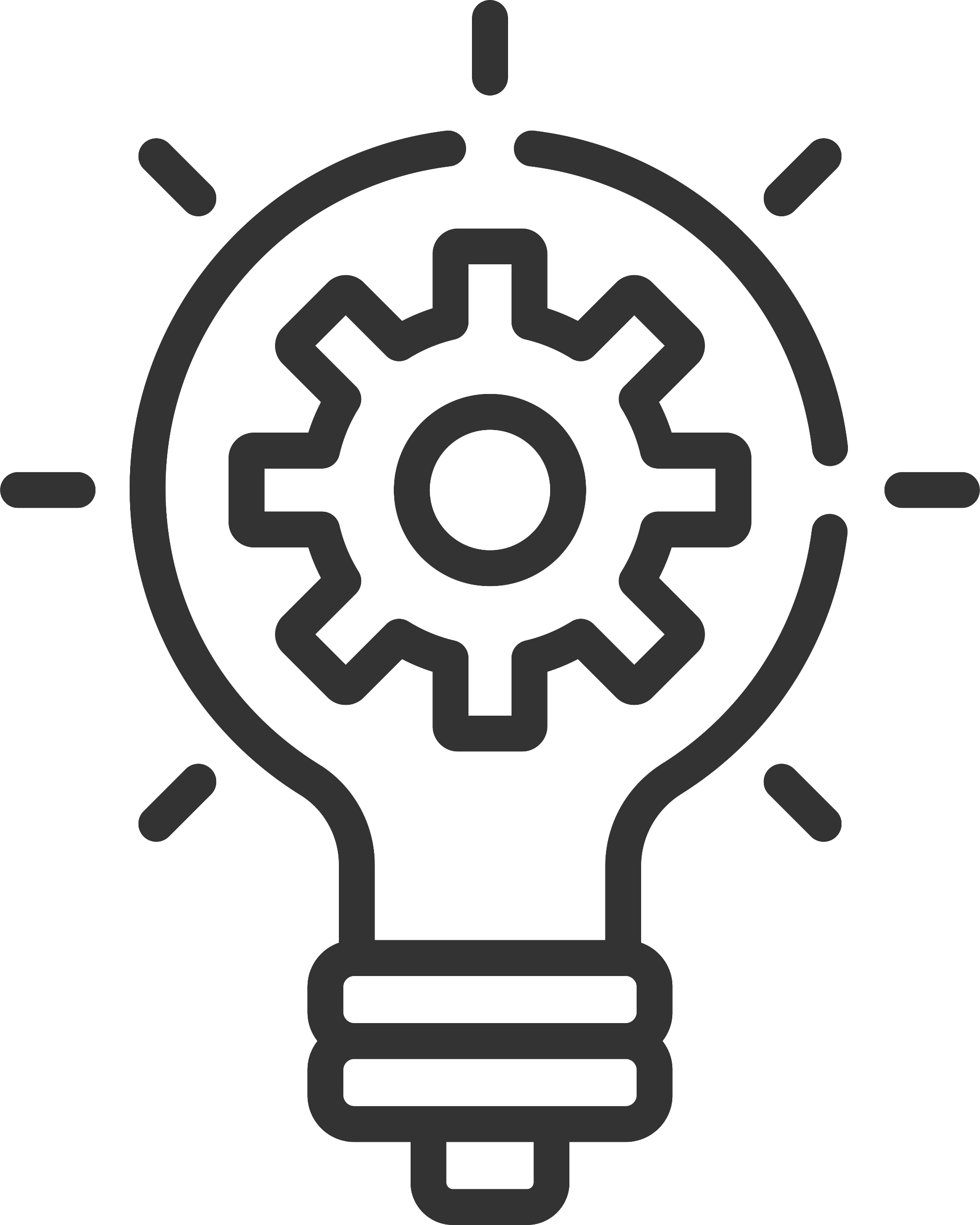 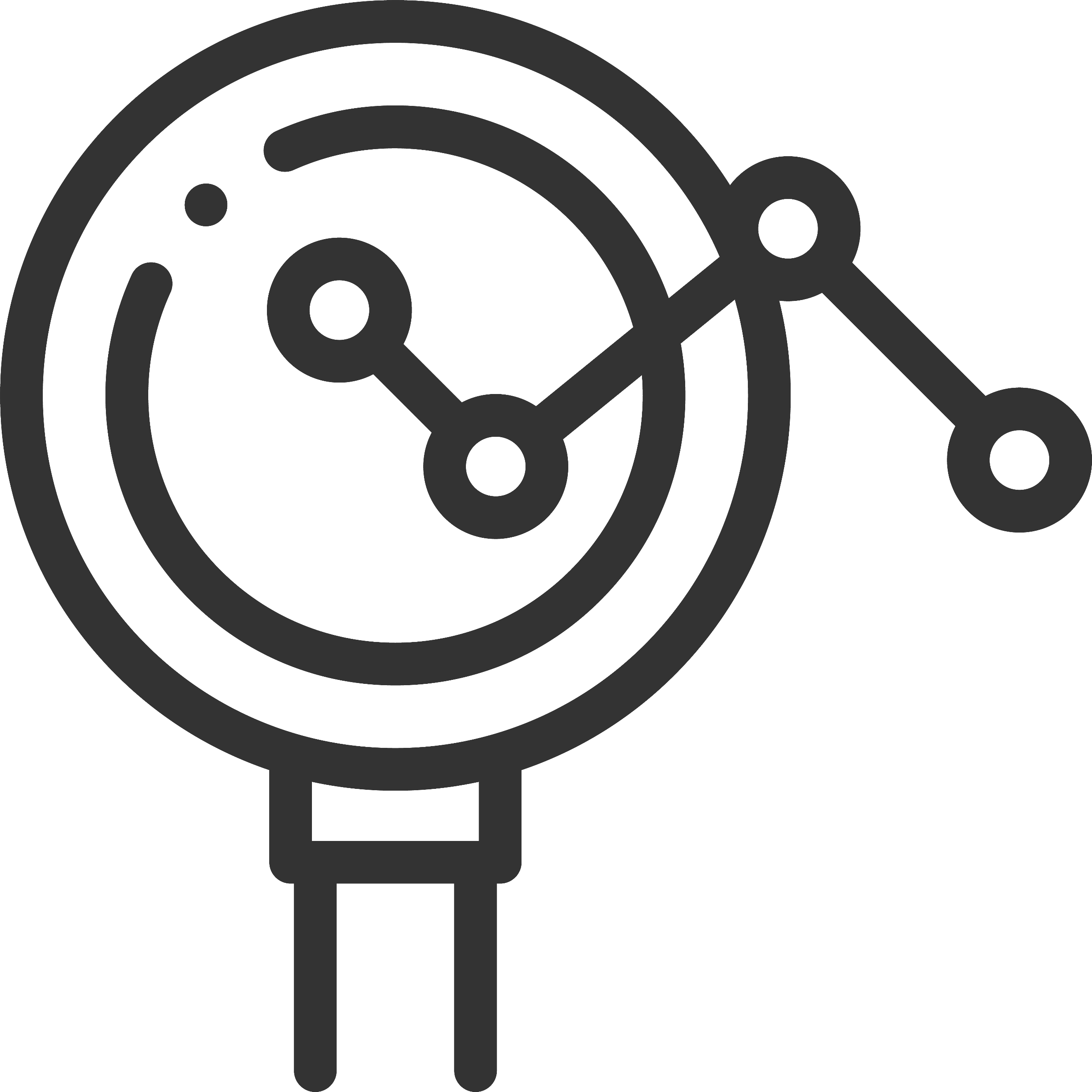 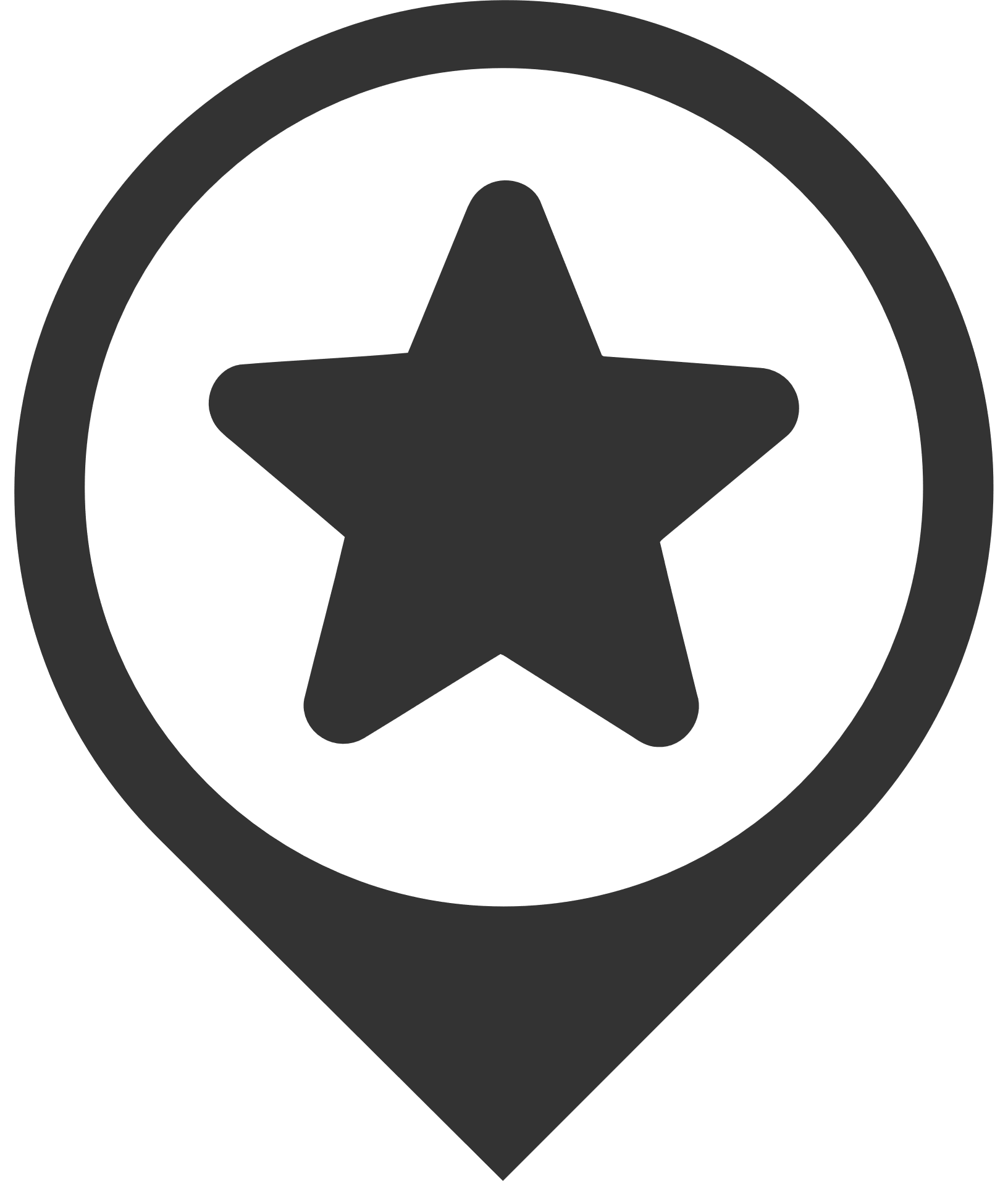 Single-Objective
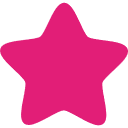 One optimal solution
Multi-Objective
Compromise between goals
OPTIMIZATION
ALGORITHMS
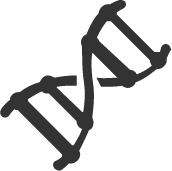 METAHEURISTIC Algorithms
INSPIRED BY NATURE
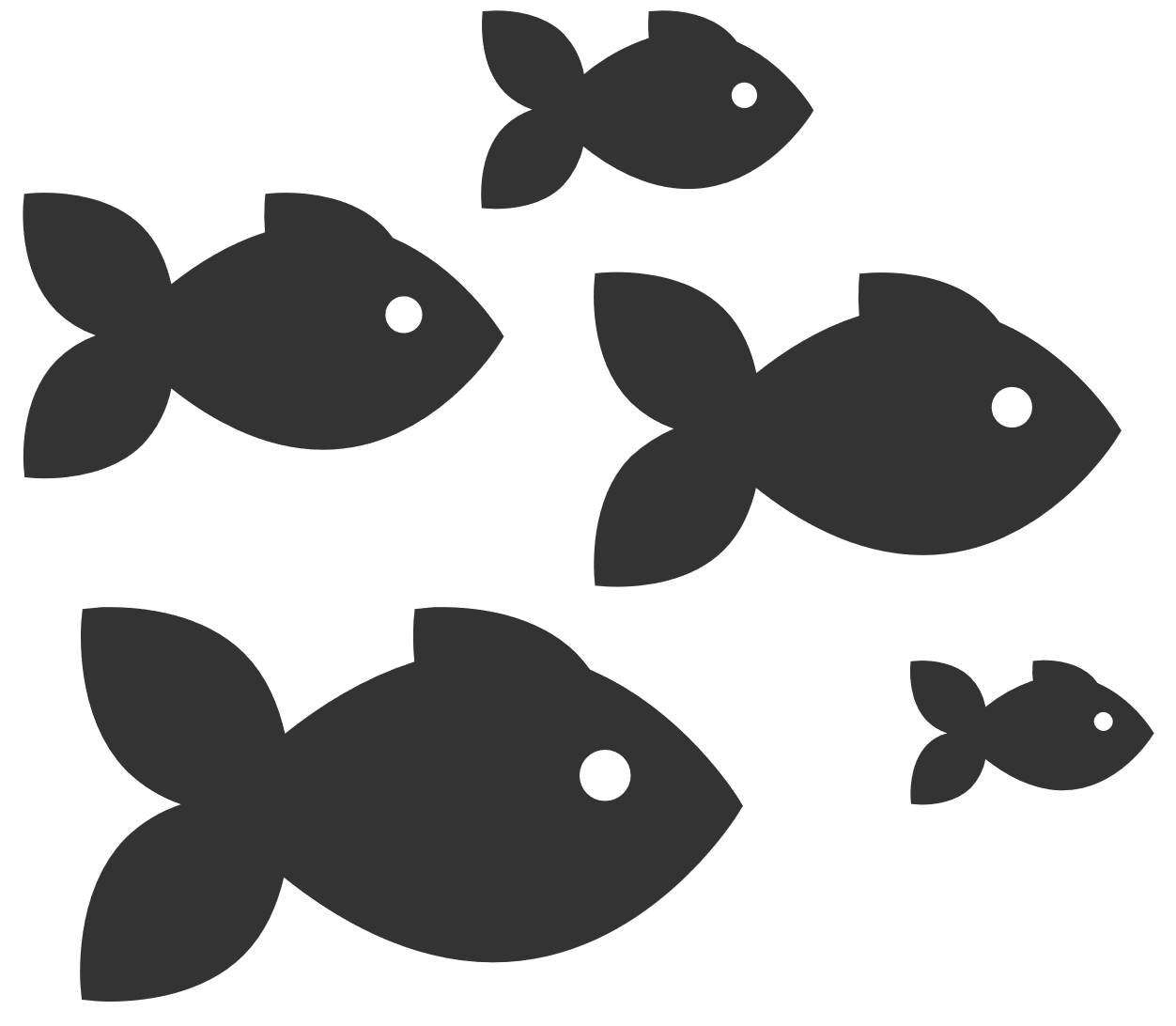 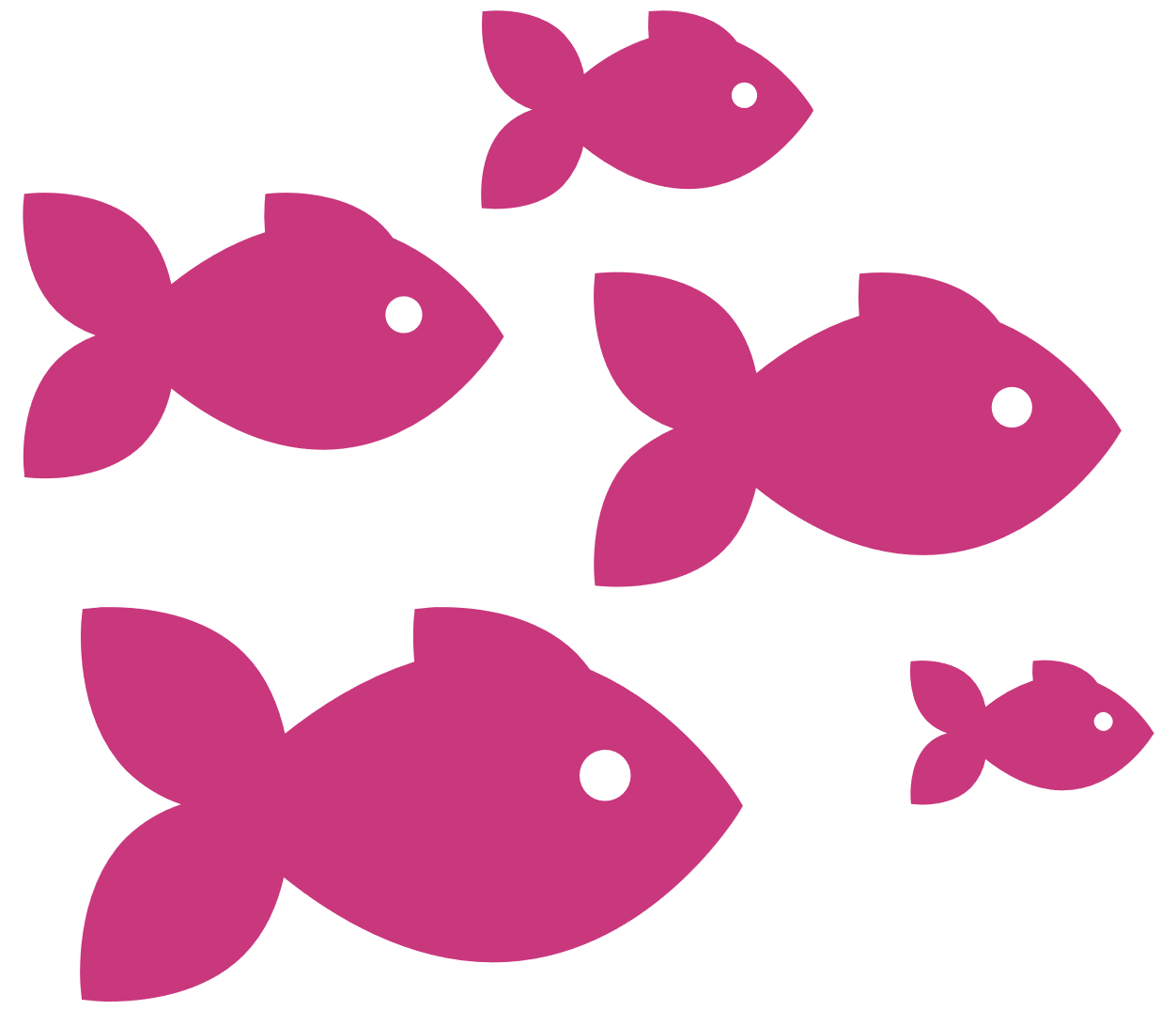 model-based Algorithms
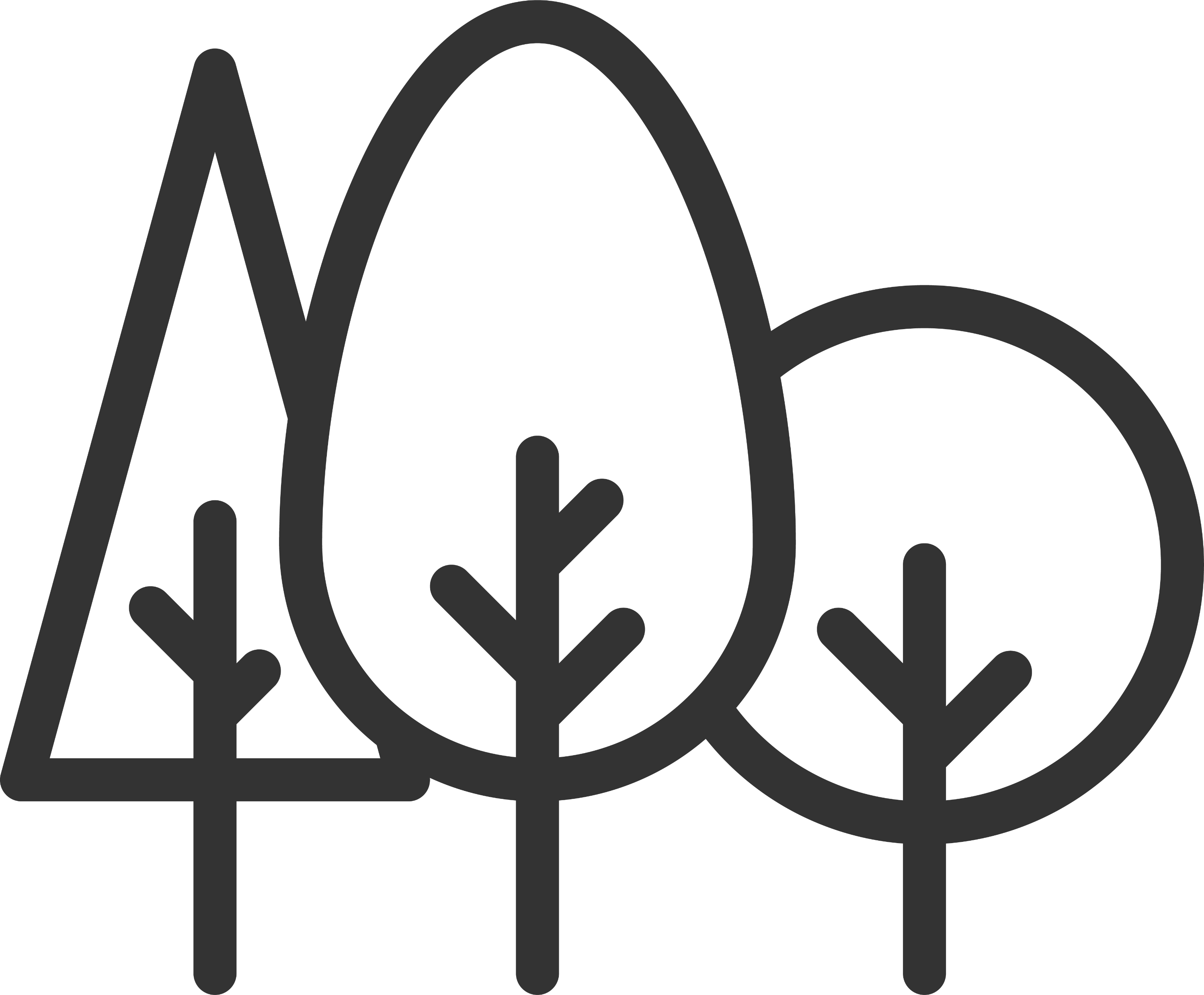 Create surrogate models
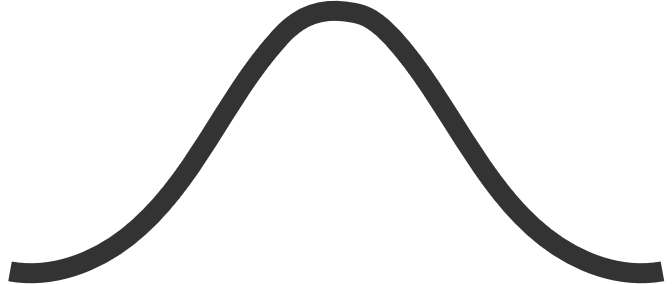 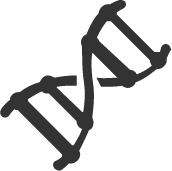 No Free
Lunch 
Theorem
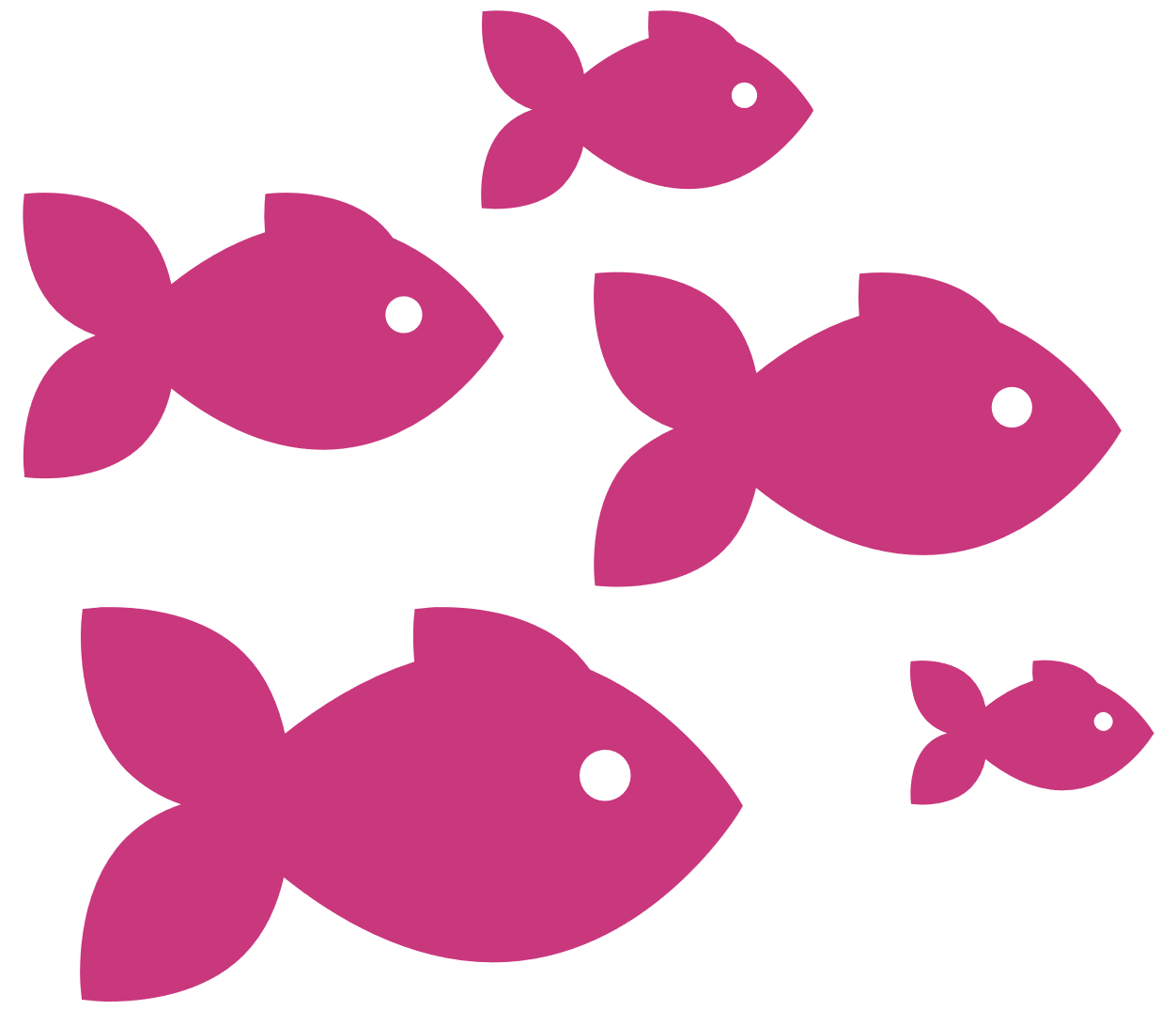 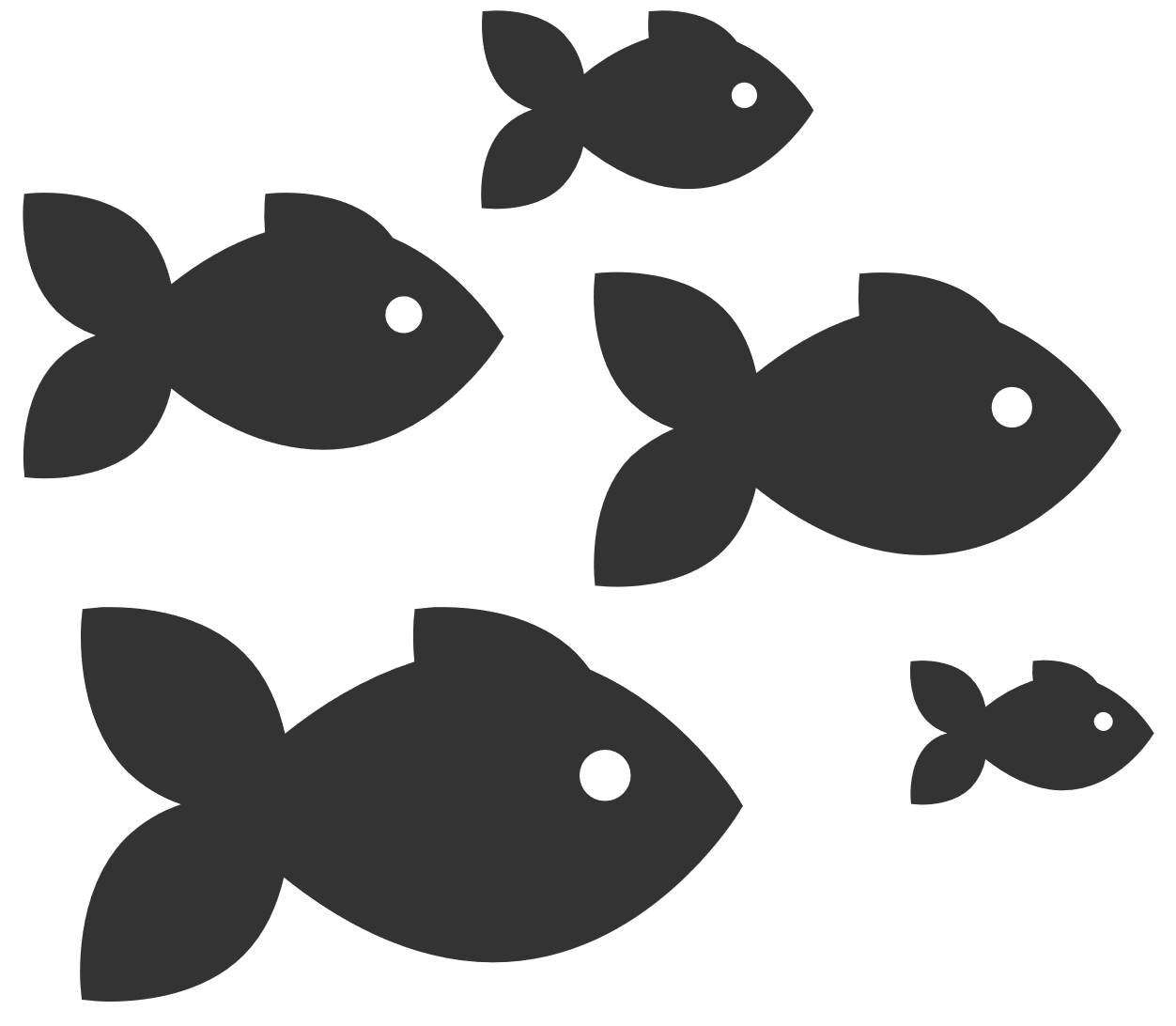 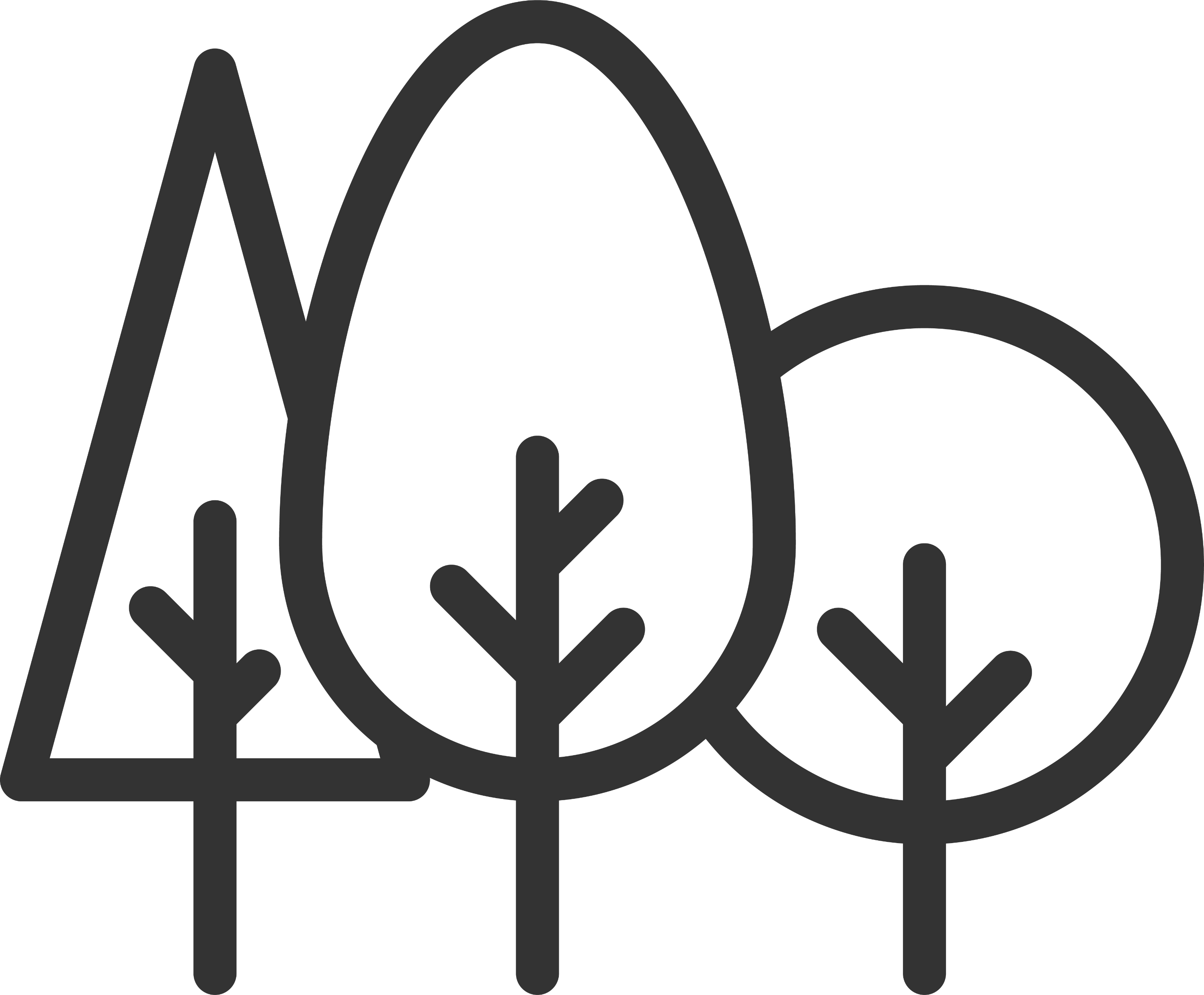 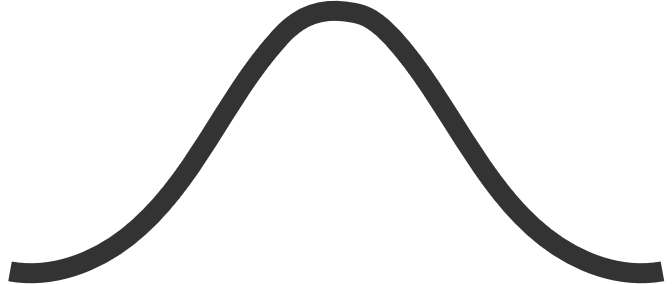 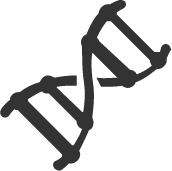 solution
Test different algorithms
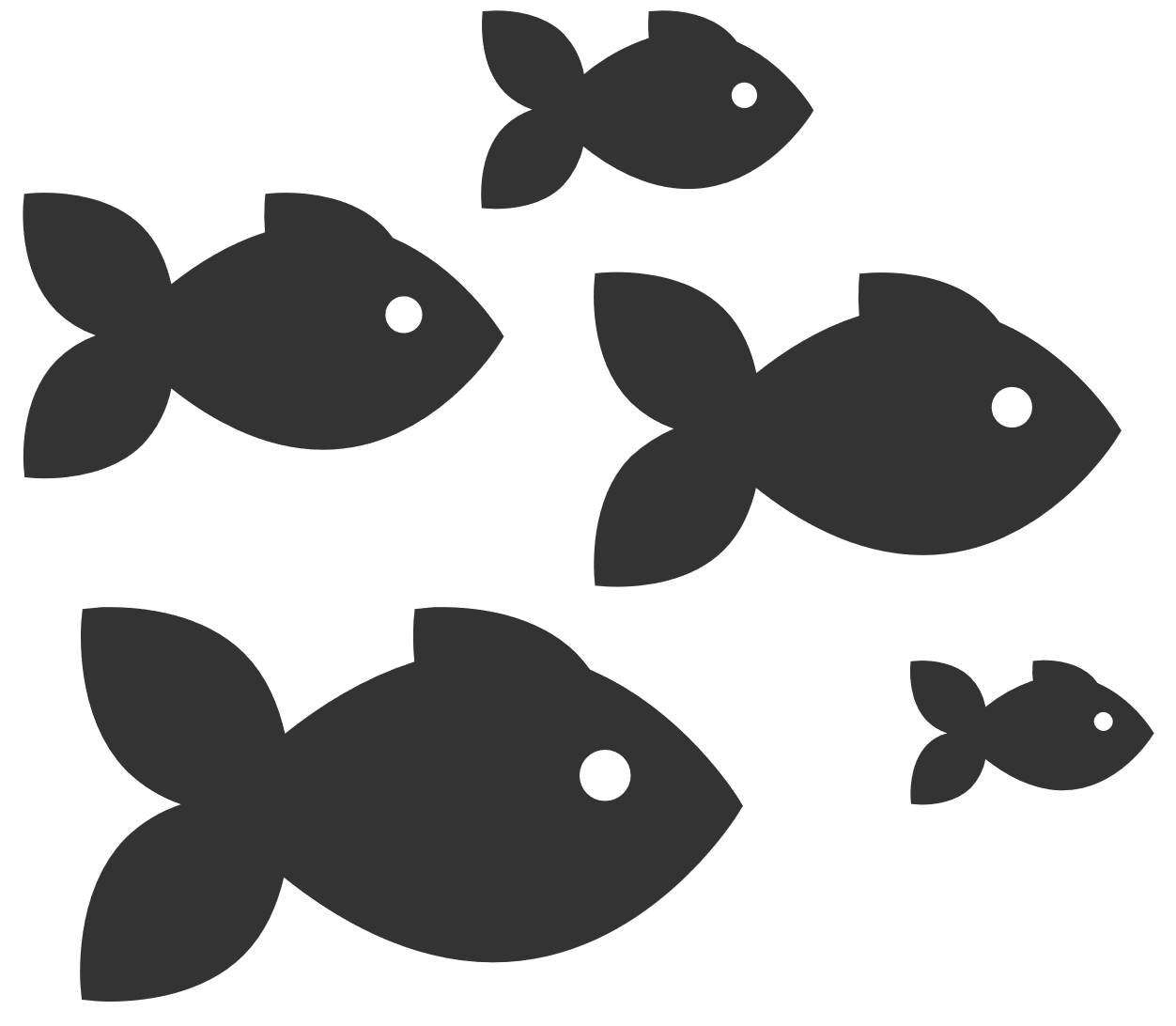 Problem
Different optimization tools
Time-consuming
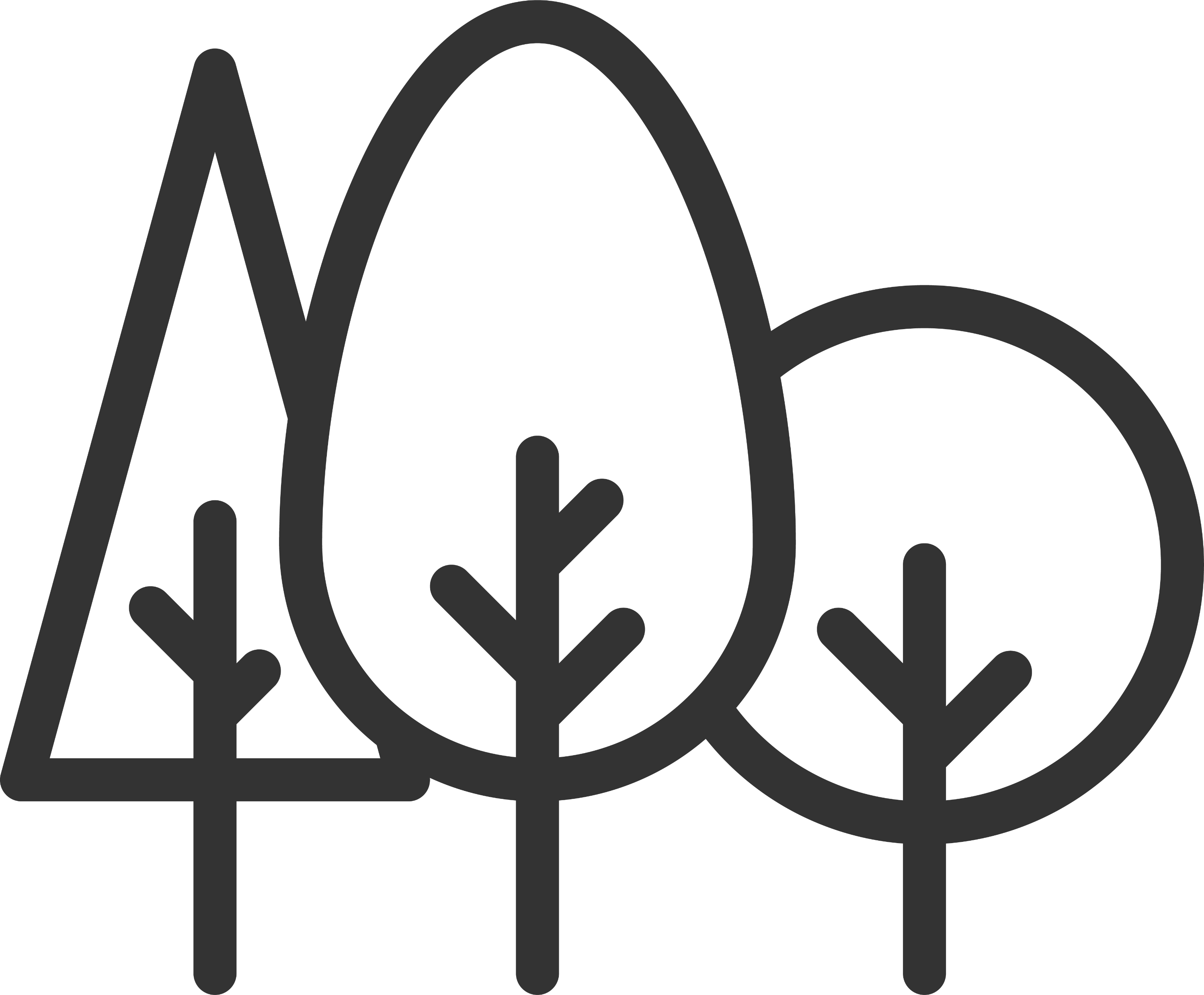 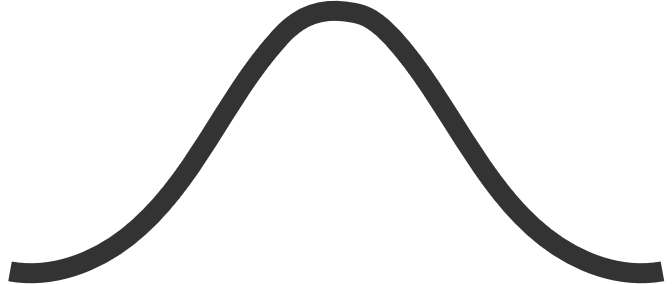 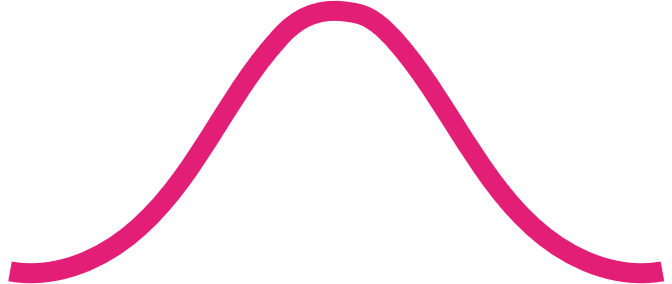 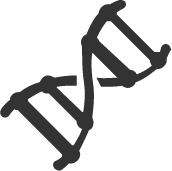 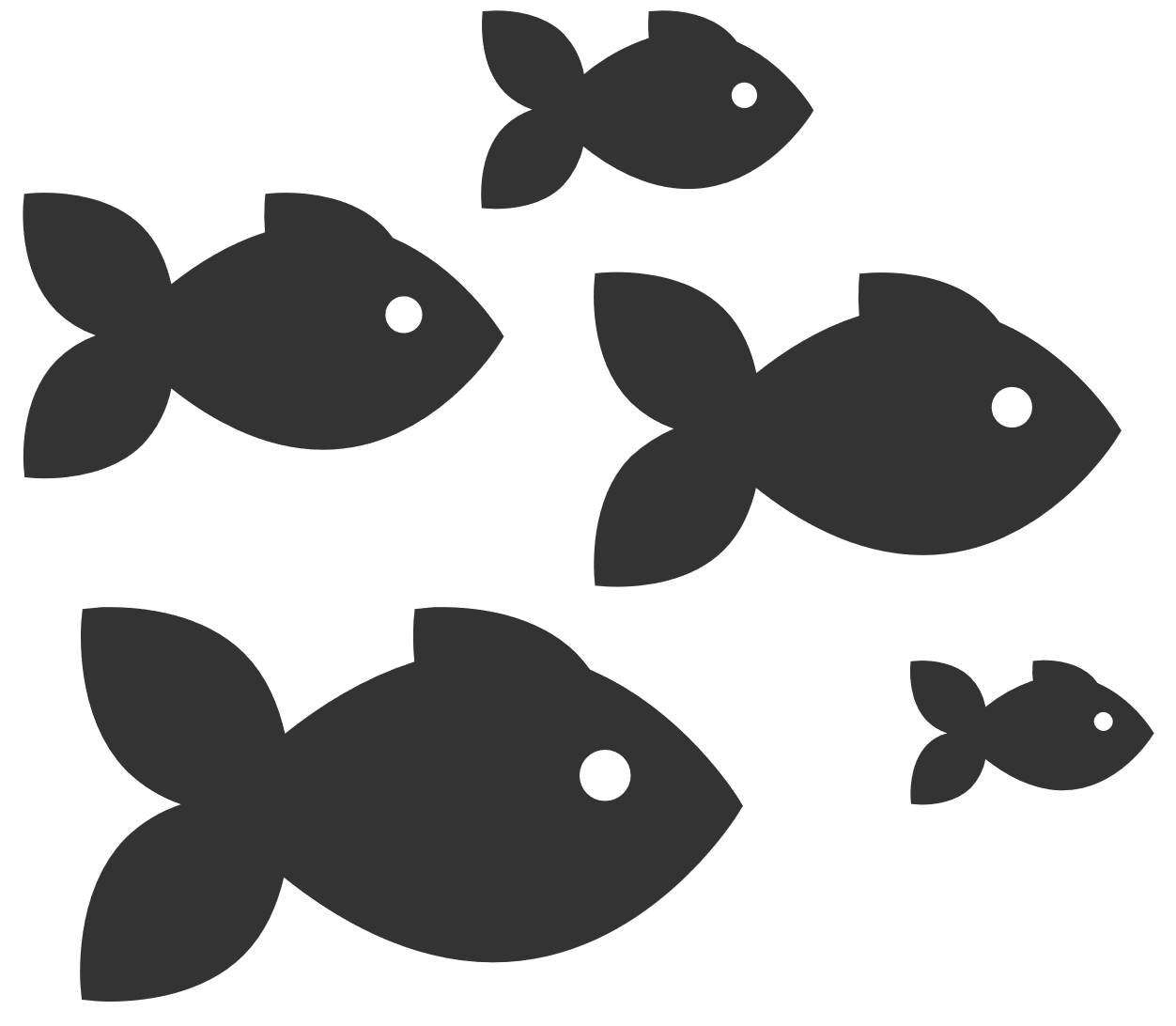 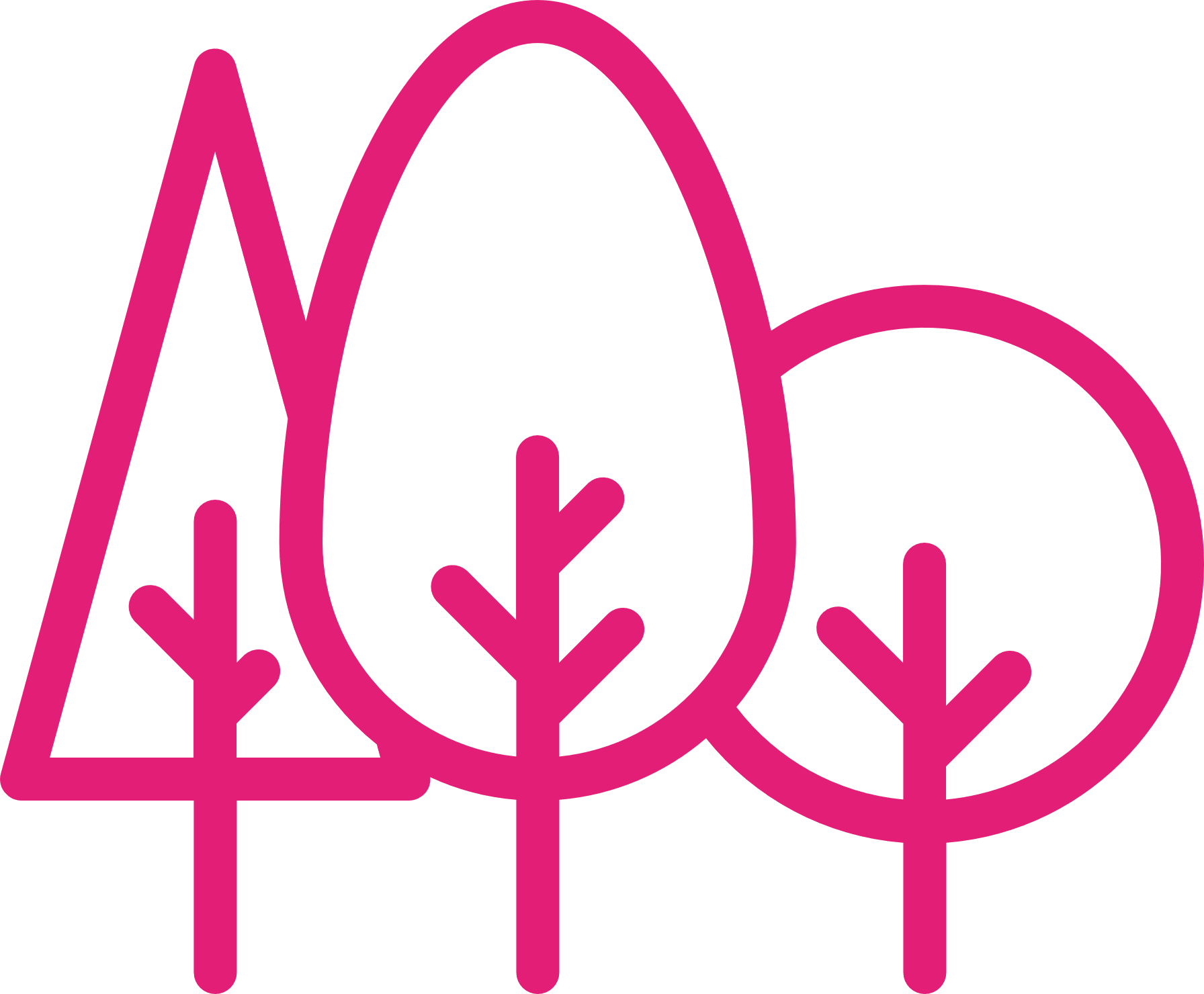 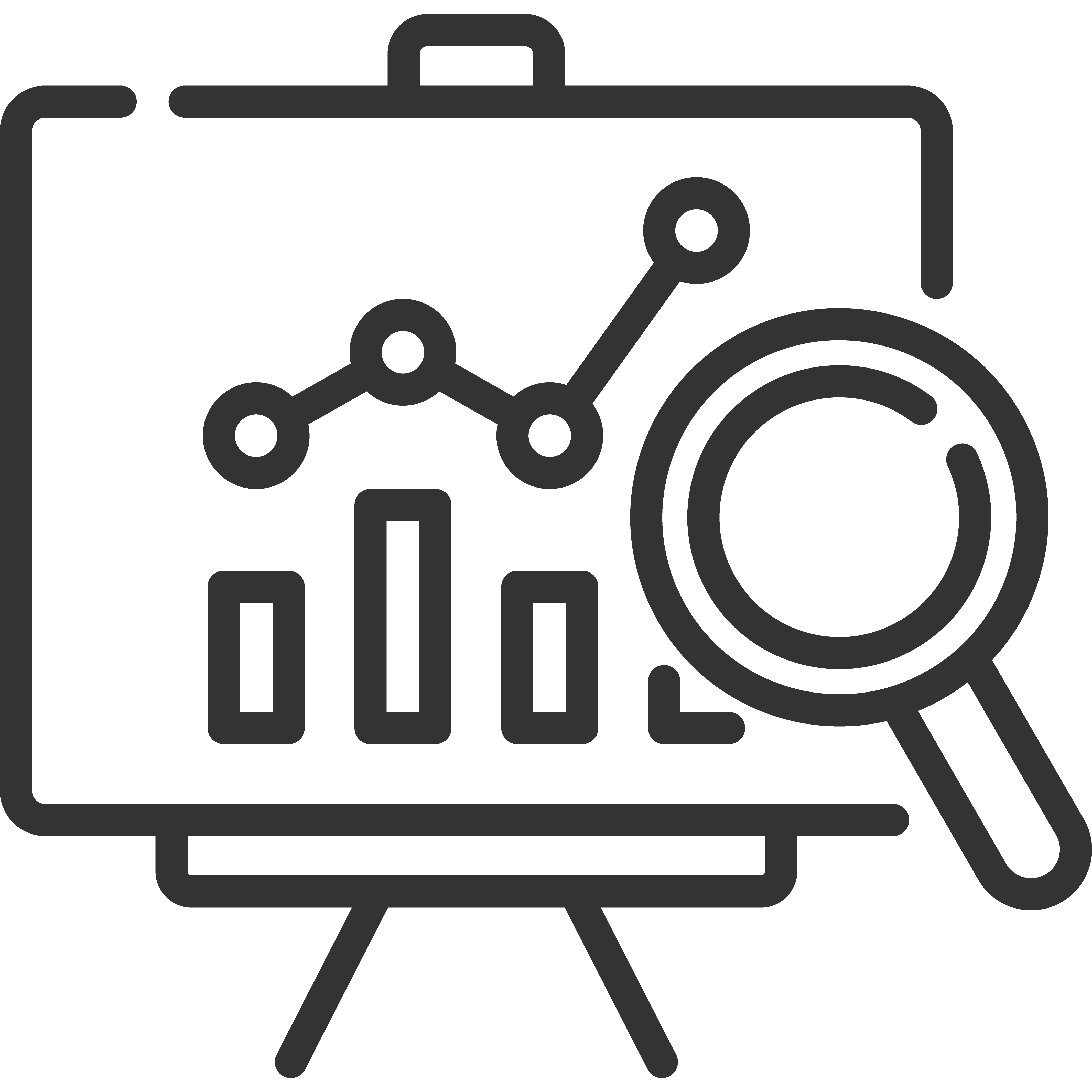 Methods
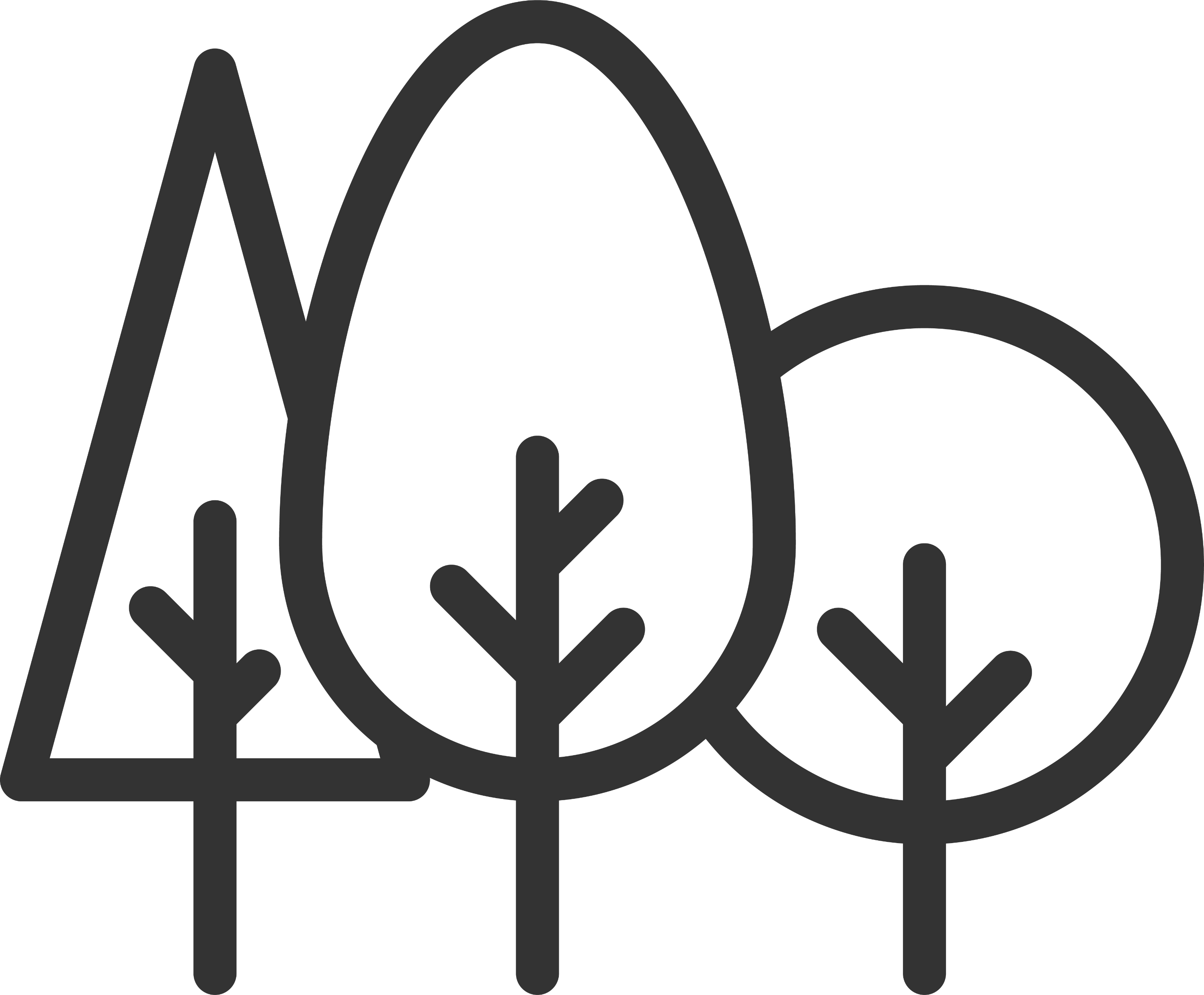 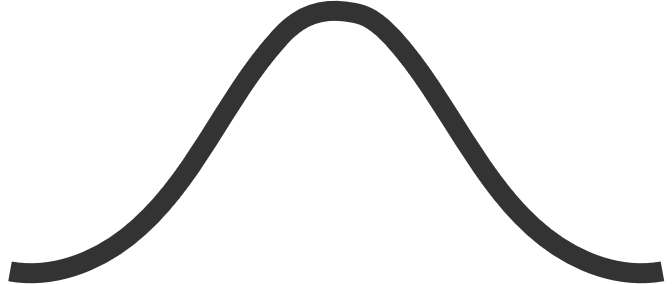 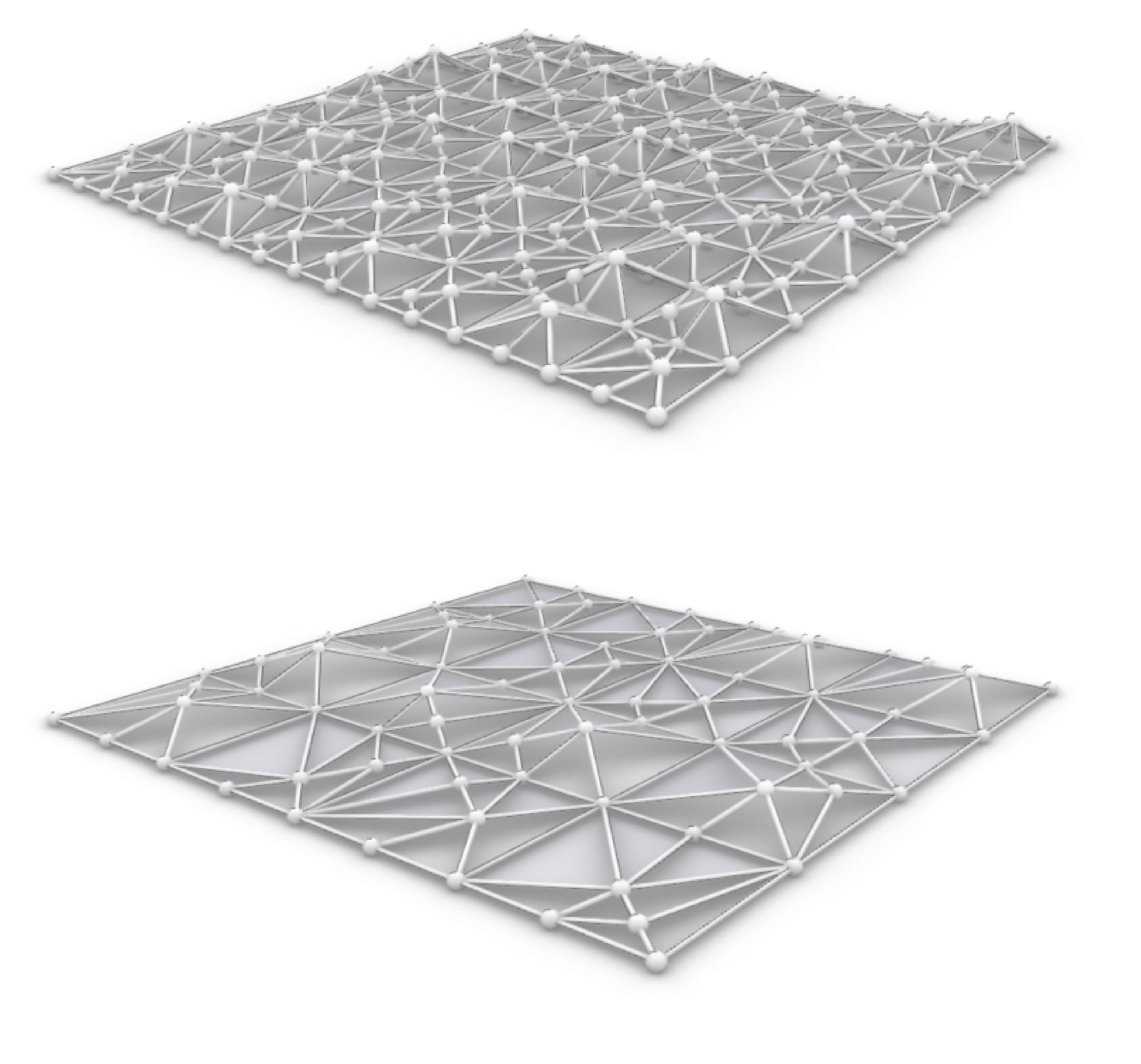 case
study
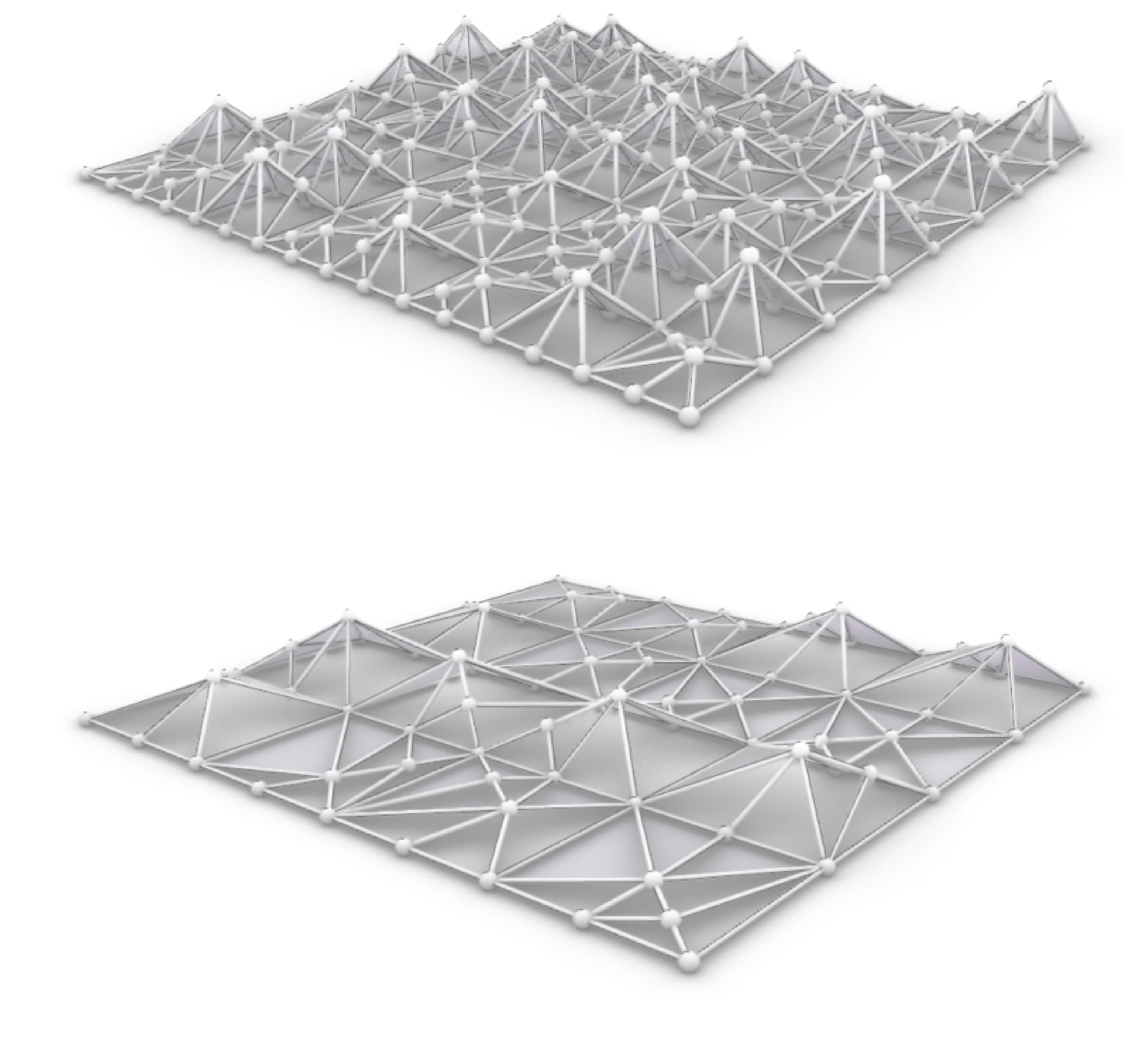 Truss
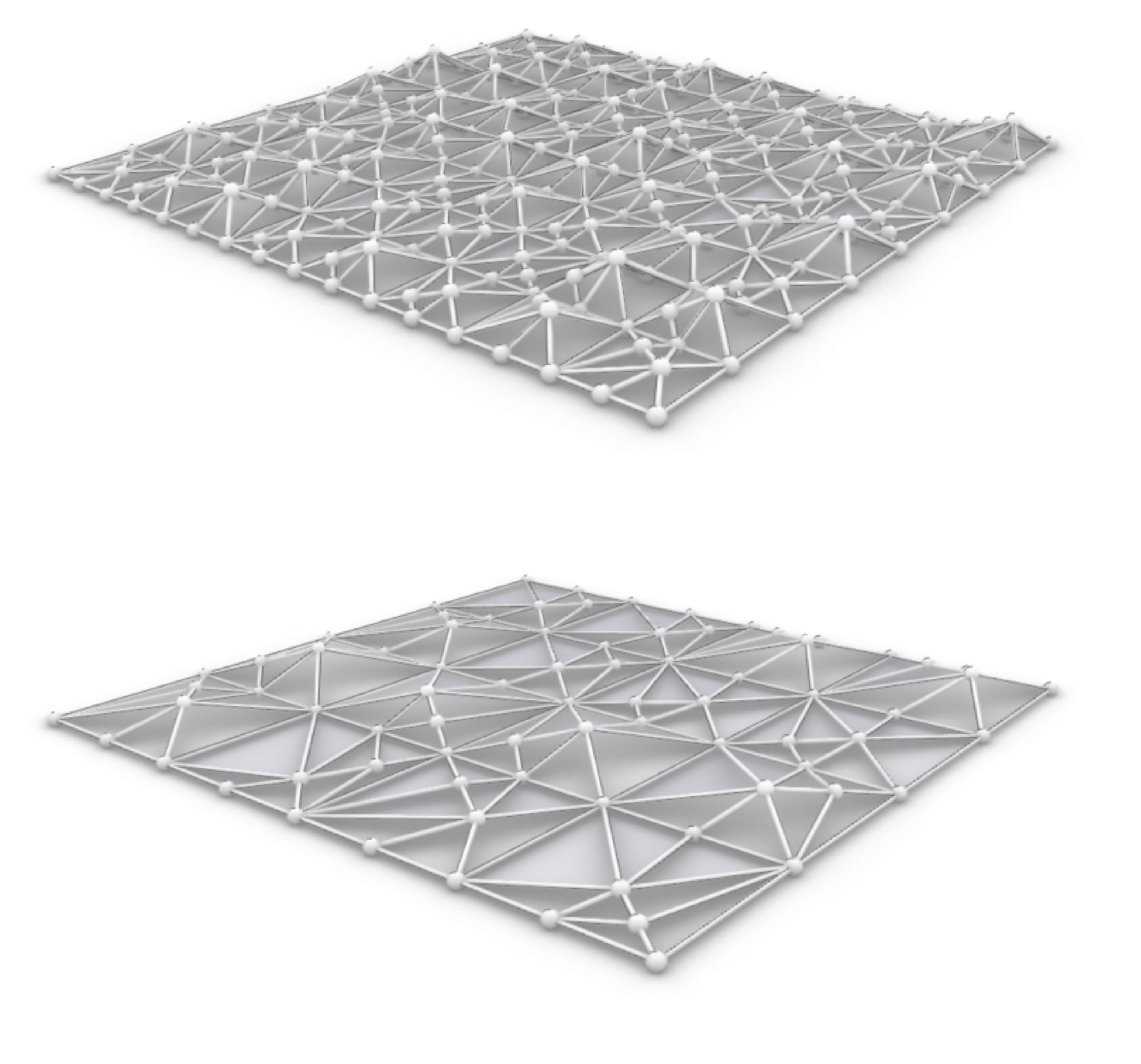 objectives
Minimize 
Maximum displacement
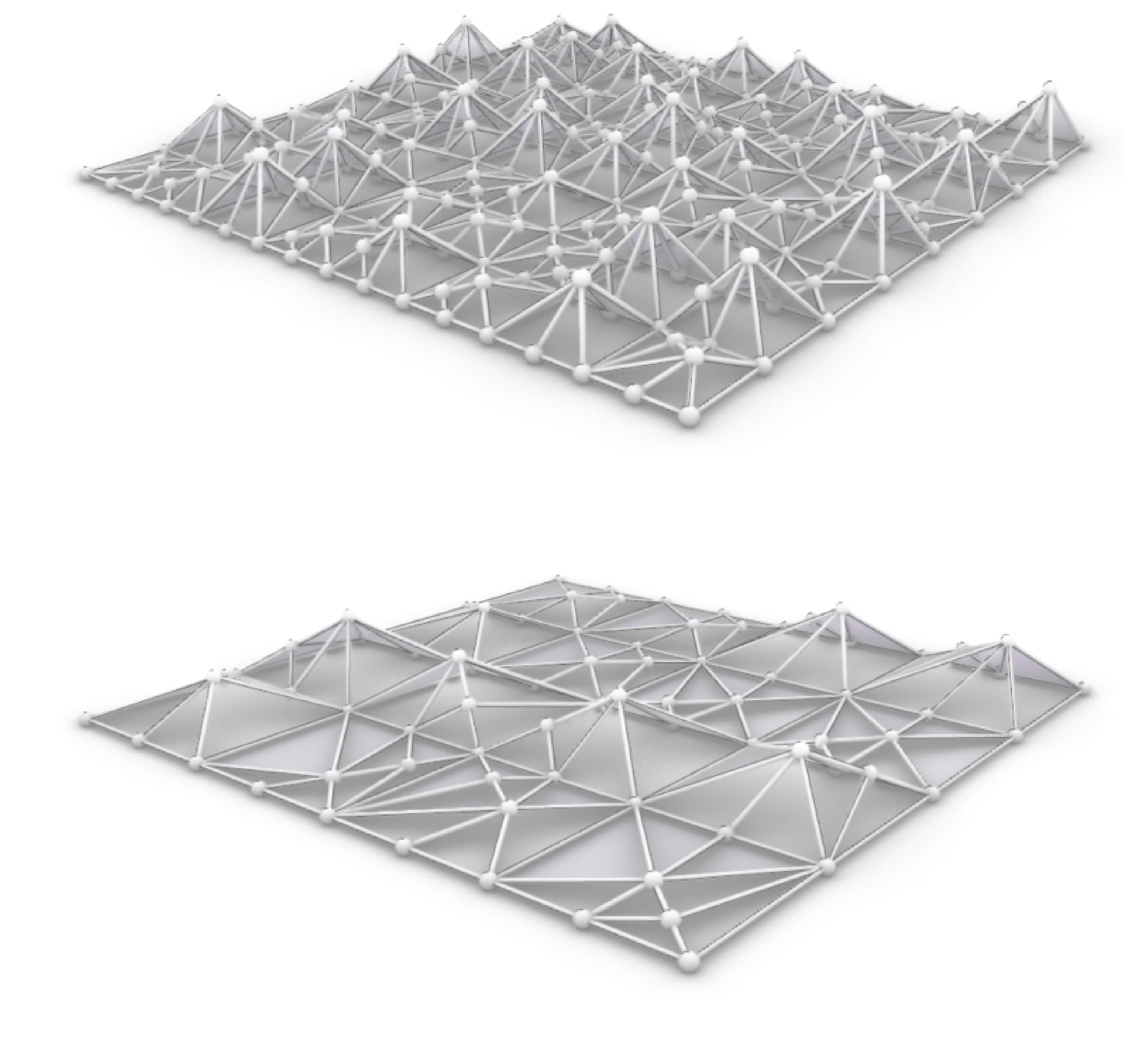 Minimize
Material cost
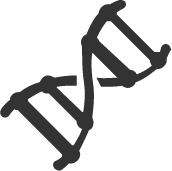 results
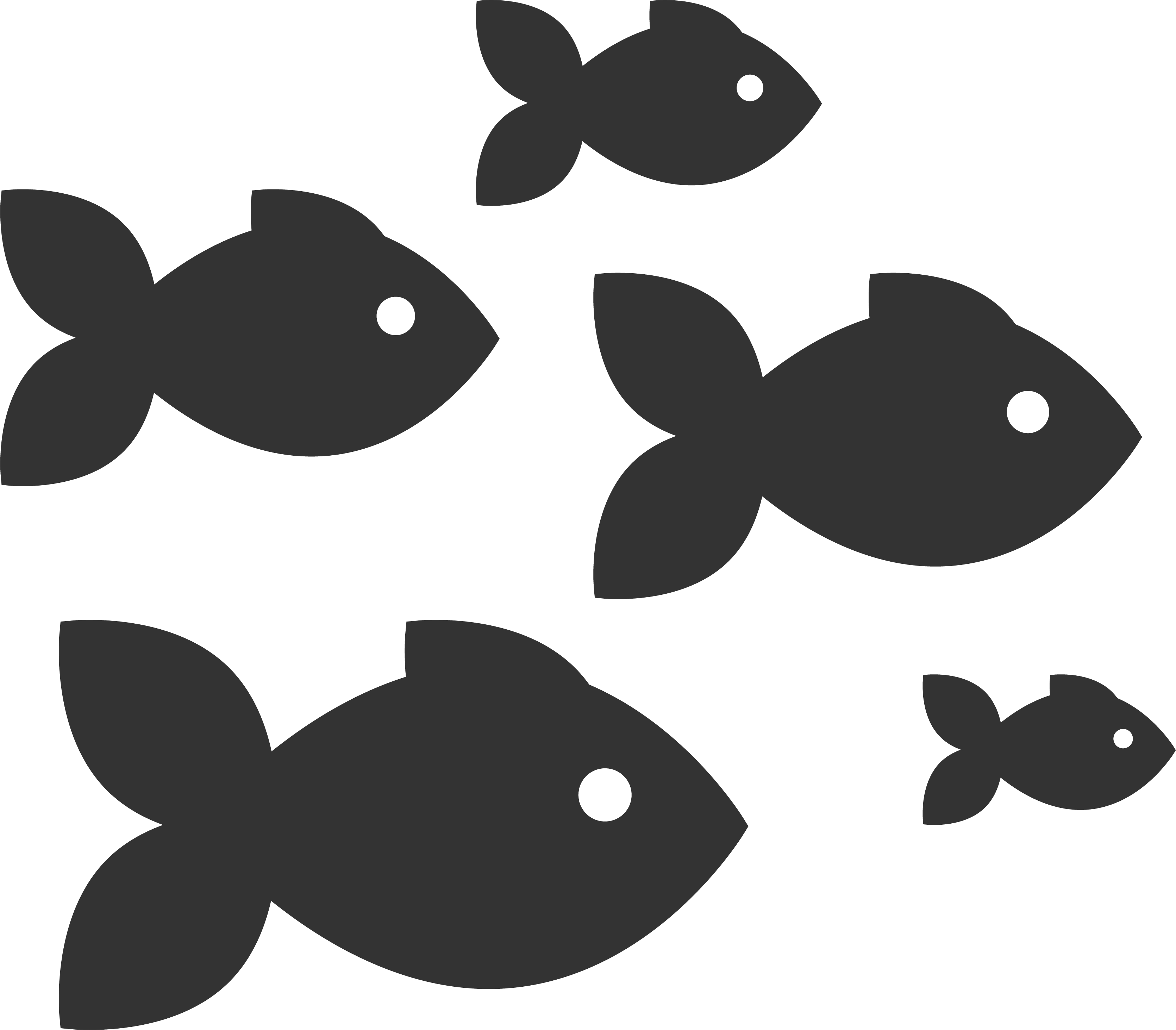 optimization
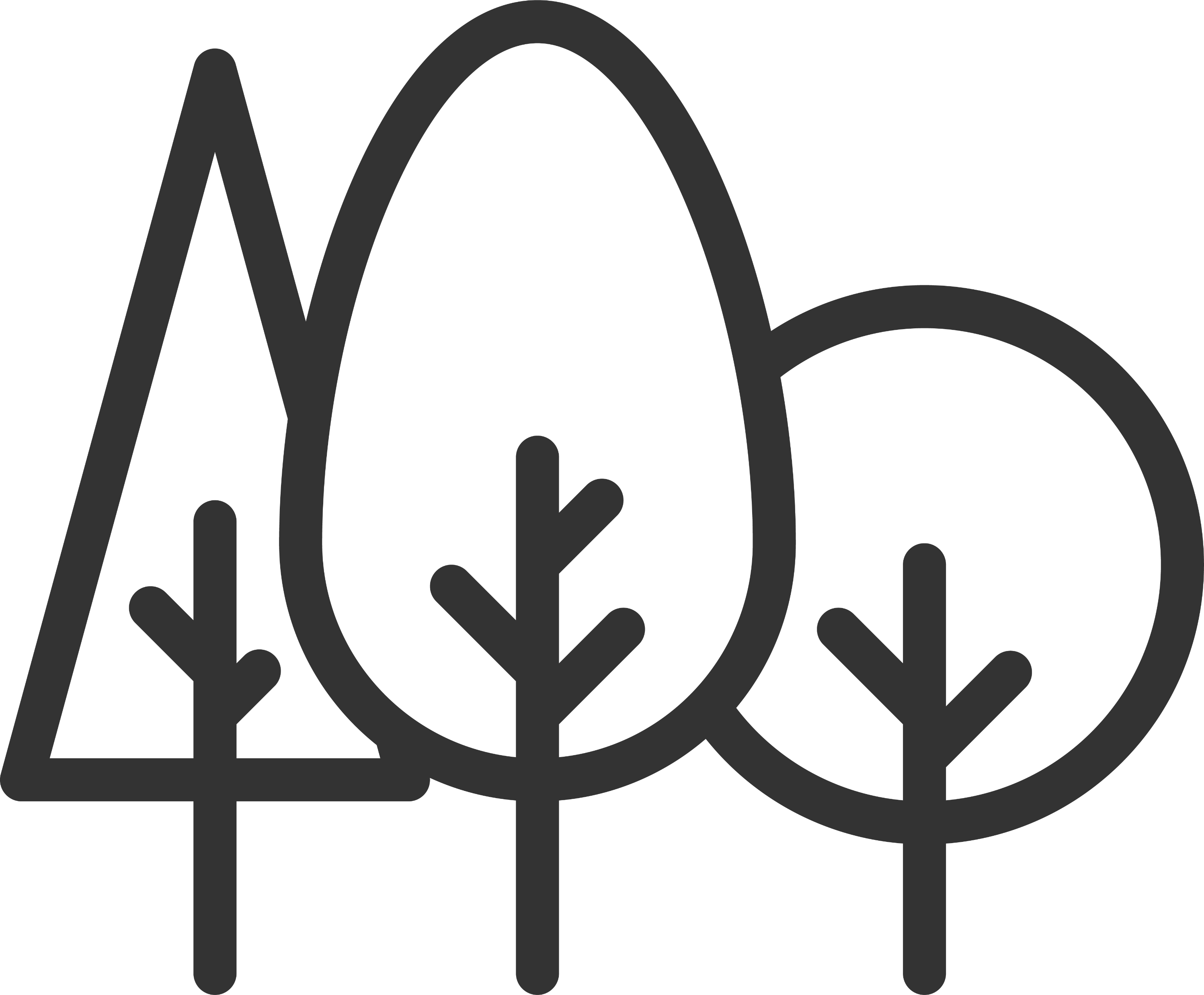 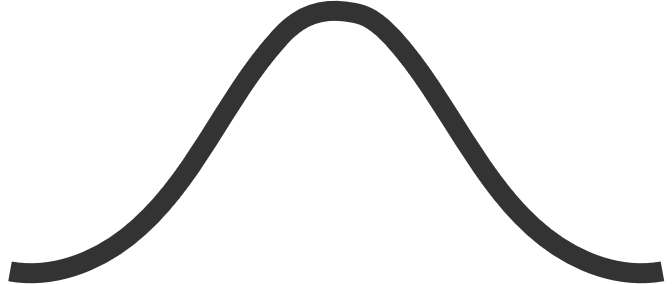 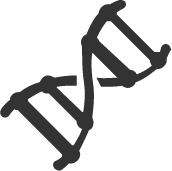 9 optimization algorithms
6 metaheuristics 
3 model-base
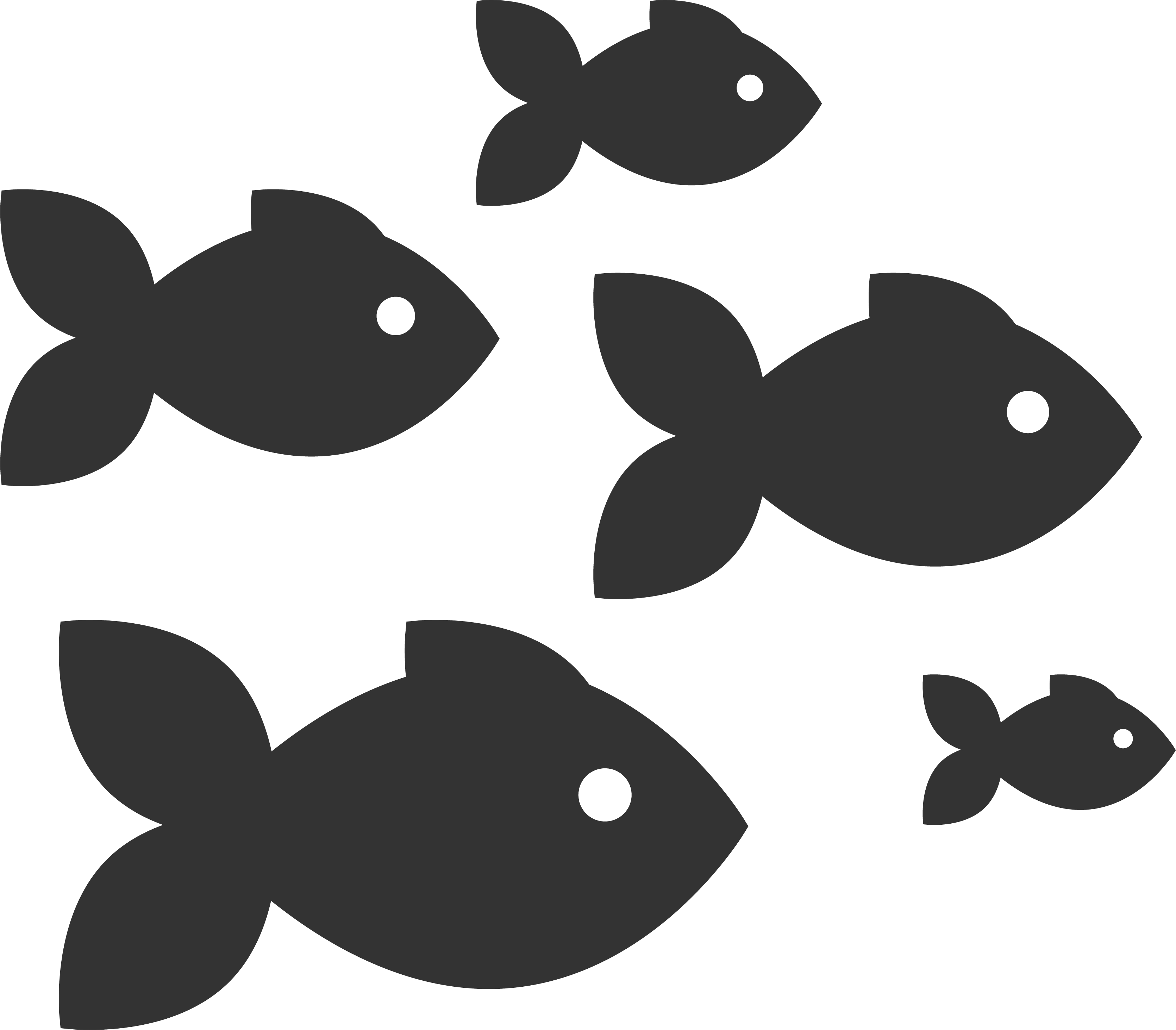 600 evaluations
3 runs
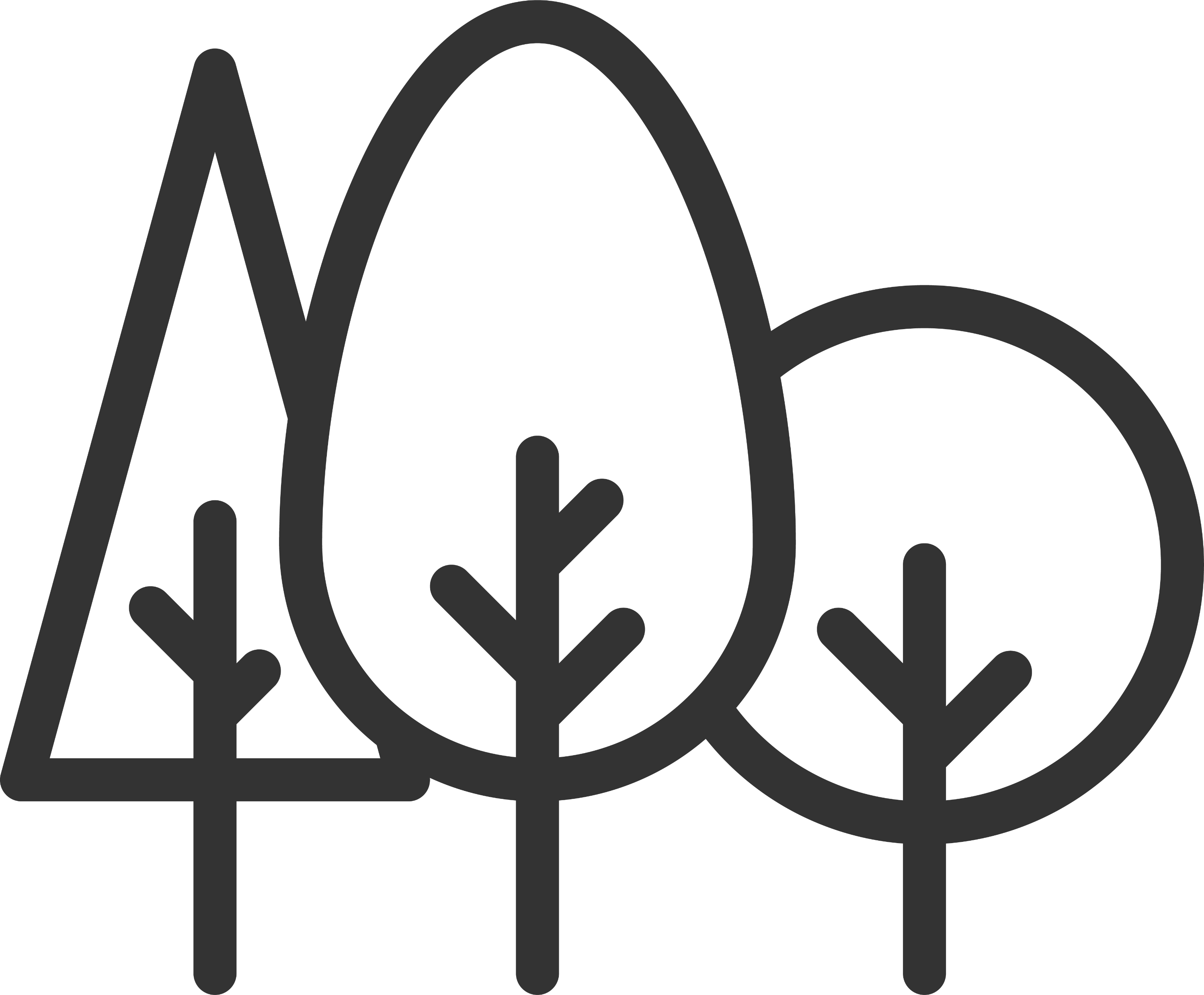 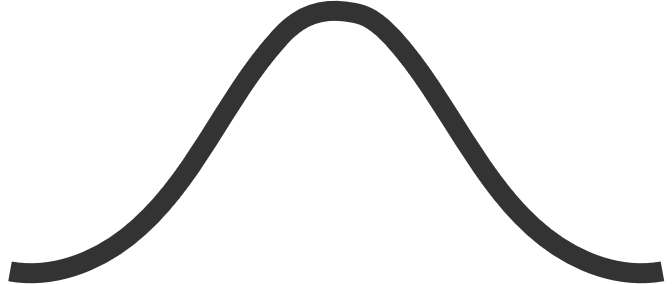 Pareto  fronts
SMPSO
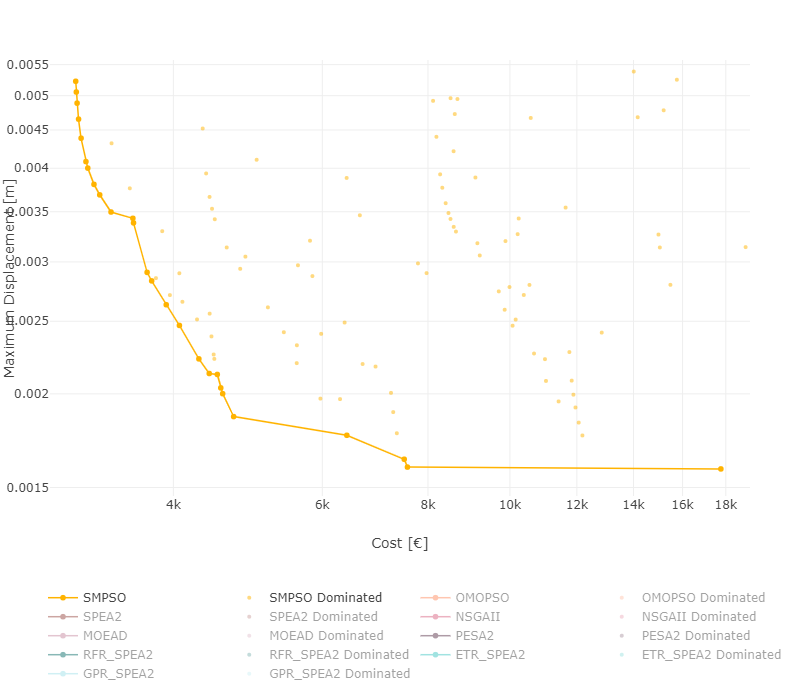 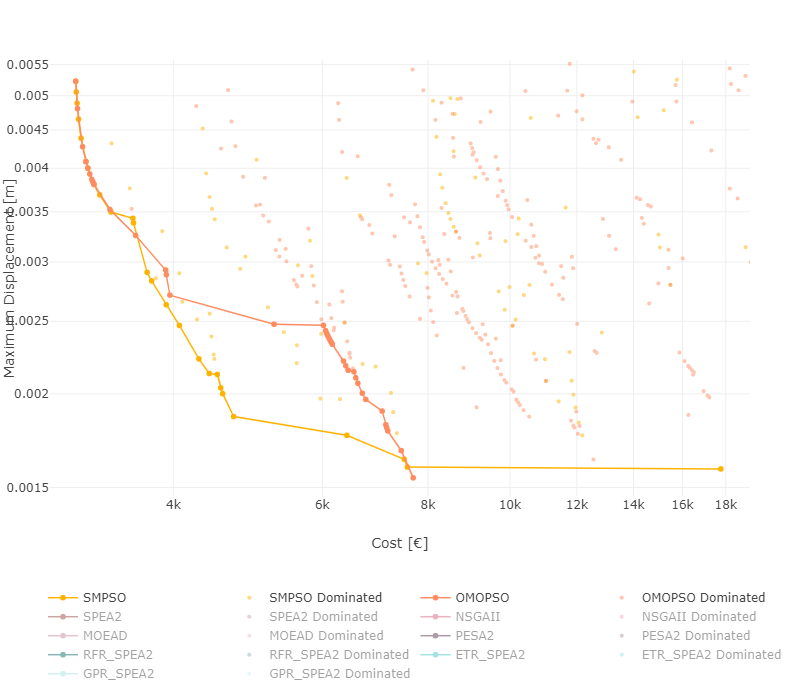 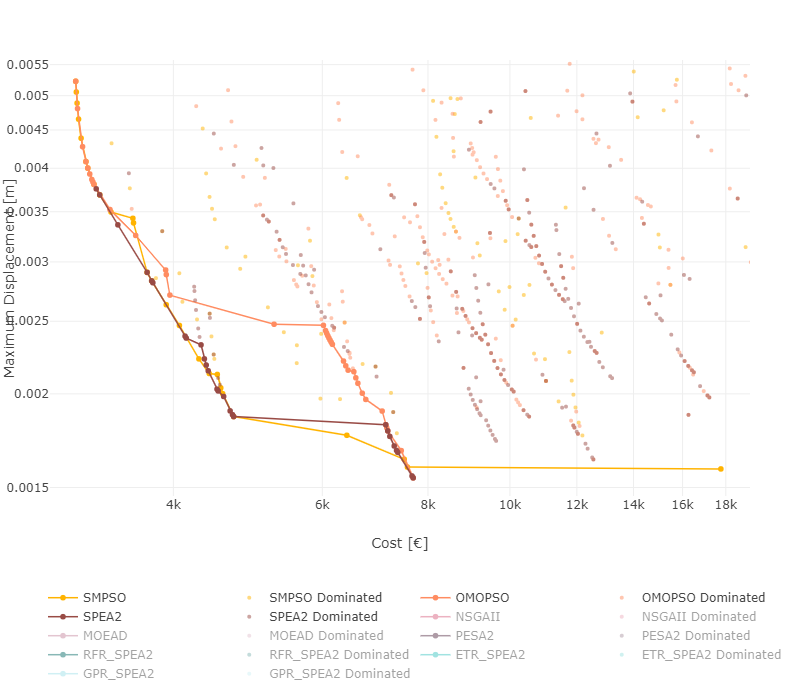 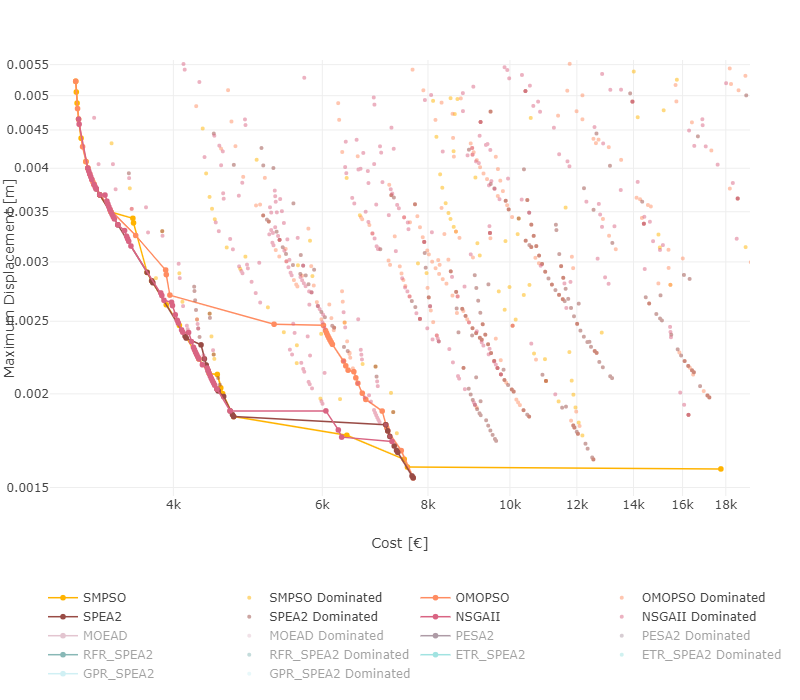 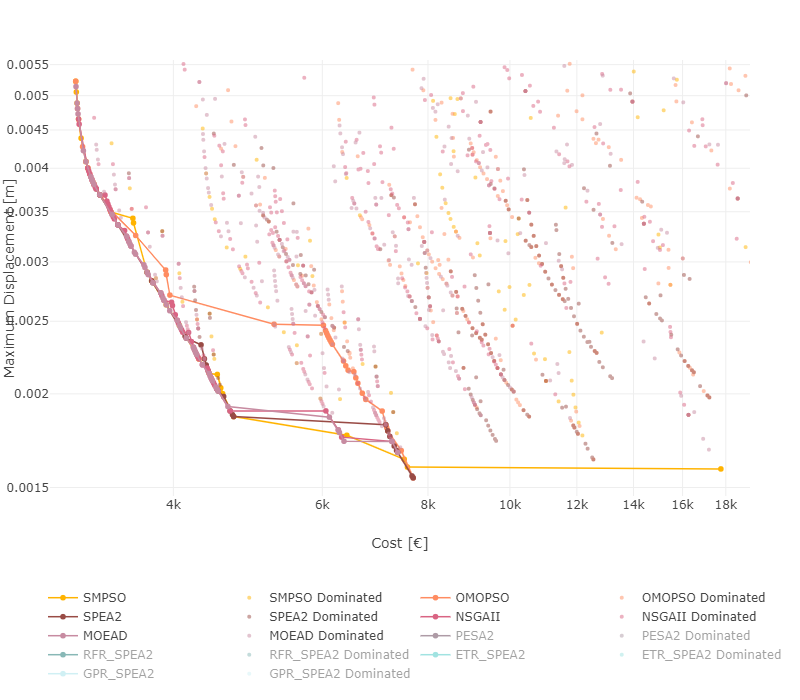 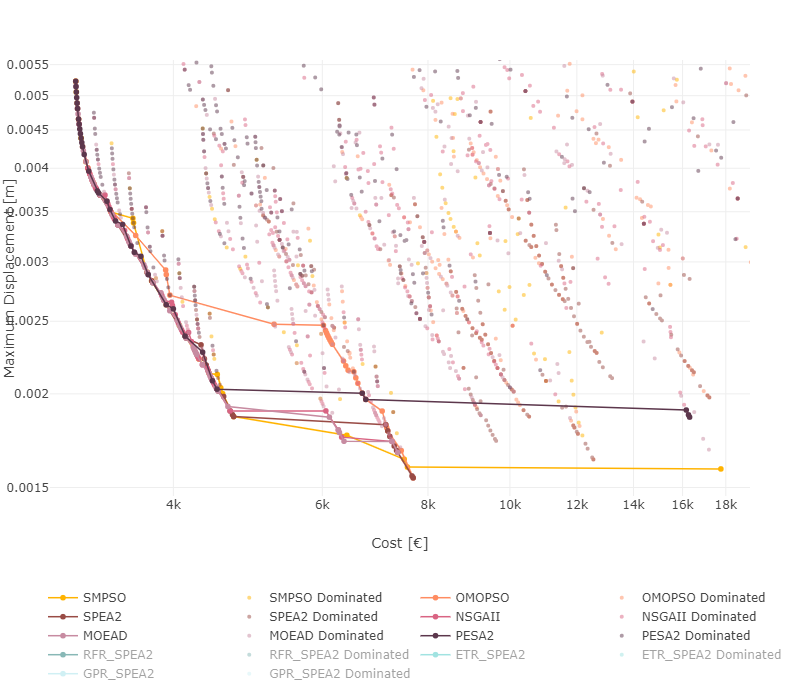 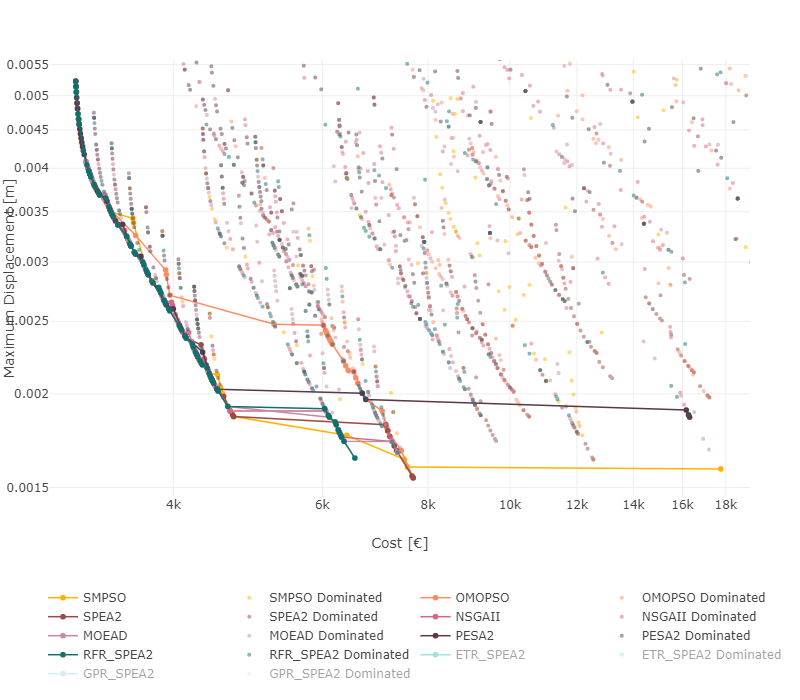 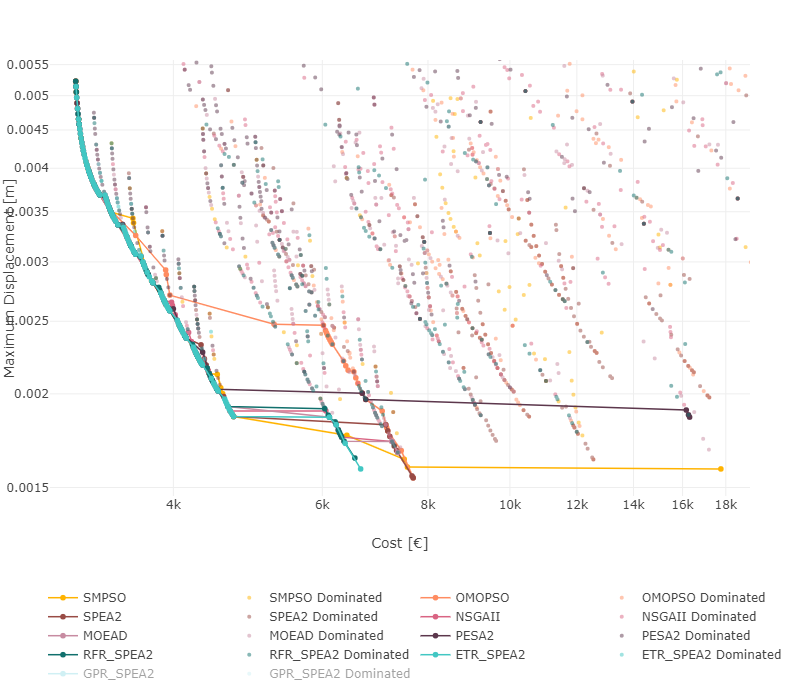 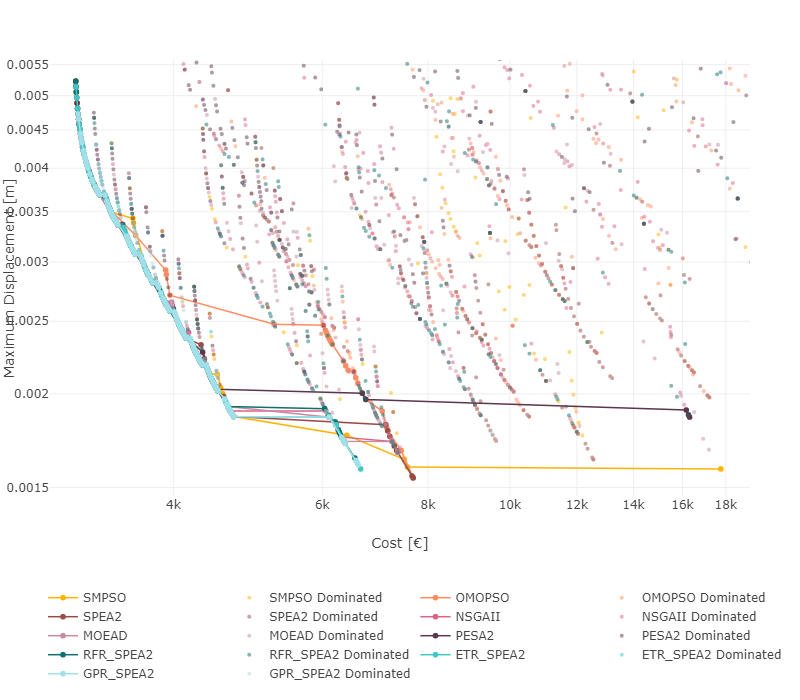 OMPSO
0.0055
SPEA2
0.0050
metaheuristics
NSGA-II
0.0045
0.0040
MOEAD
0.0035
PESA2
0.0030
Maximum Displacement [m]
RANDOM FOREST
REGRESSOR + SPEA2
0.0025
EXTRA TREE 
REGRESSOR + SPEA2
Model-based
0.0020
GAUSSIAN PROCESS
REGRESSOR + SPEA2
0.0015
Other performance indicators
SMPSO
OMPSO
SPEA2
metaheuristics
HYPERVOLUME
ONGV
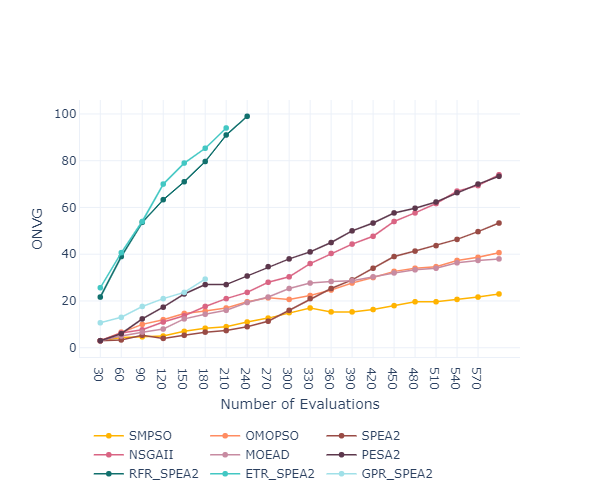 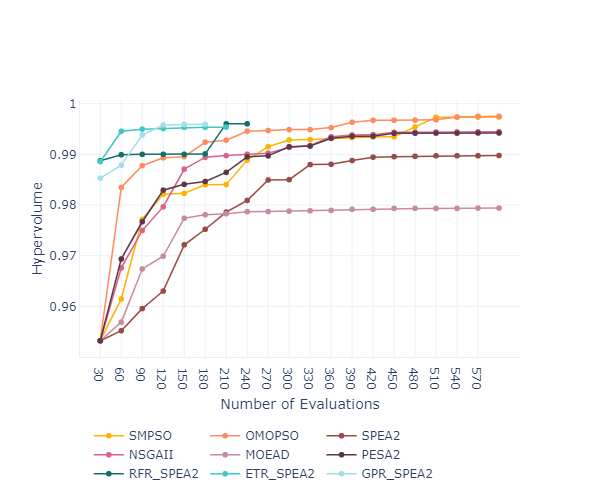 NSGA-II
MOEAD
PESA2
RANDOM FOREST
REGRESSOR + SPEA2
EXTRA TREE 
REGRESSOR + SPEA2
Model-based
GAUSSIAN PROCESS
REGRESSOR + SPEA2
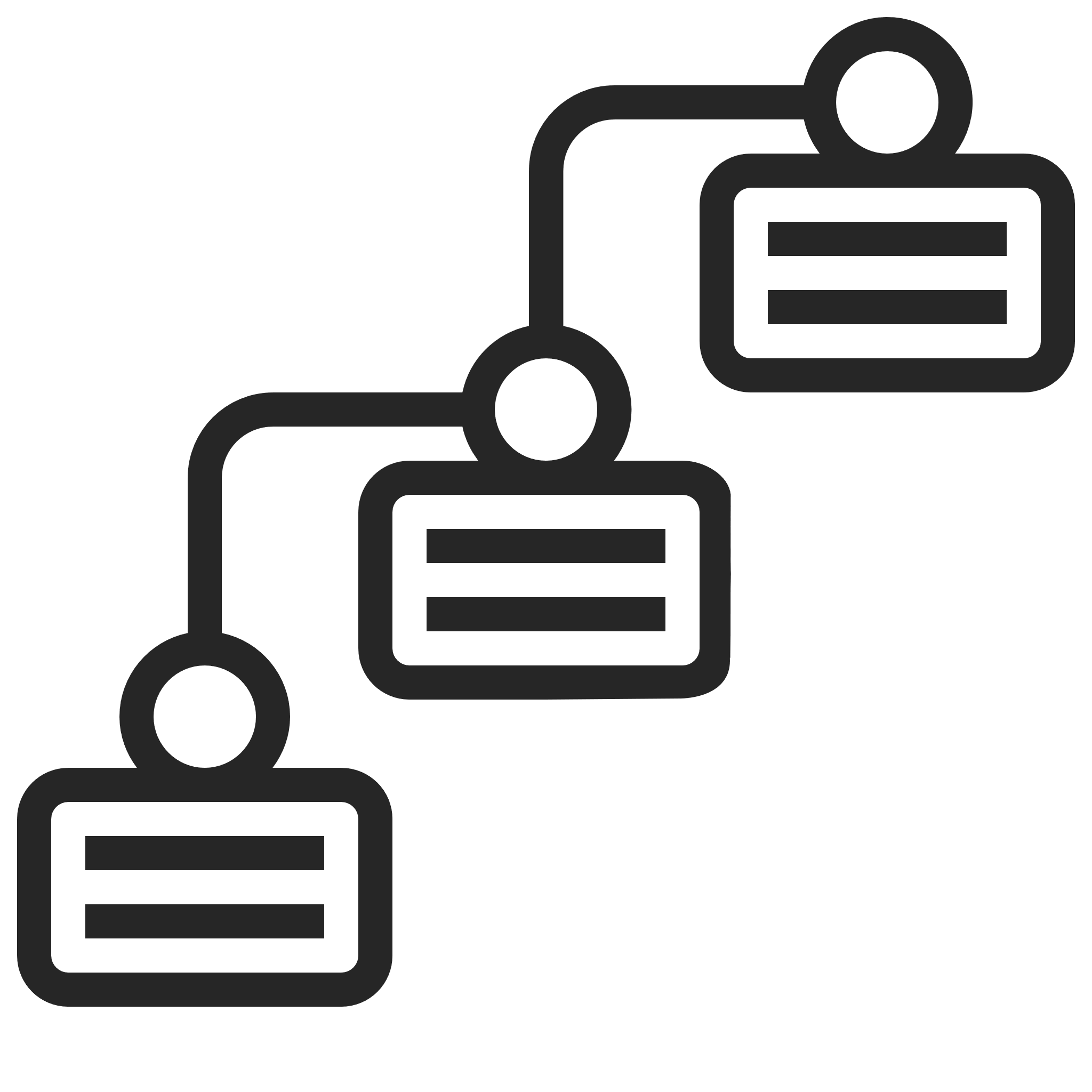 results
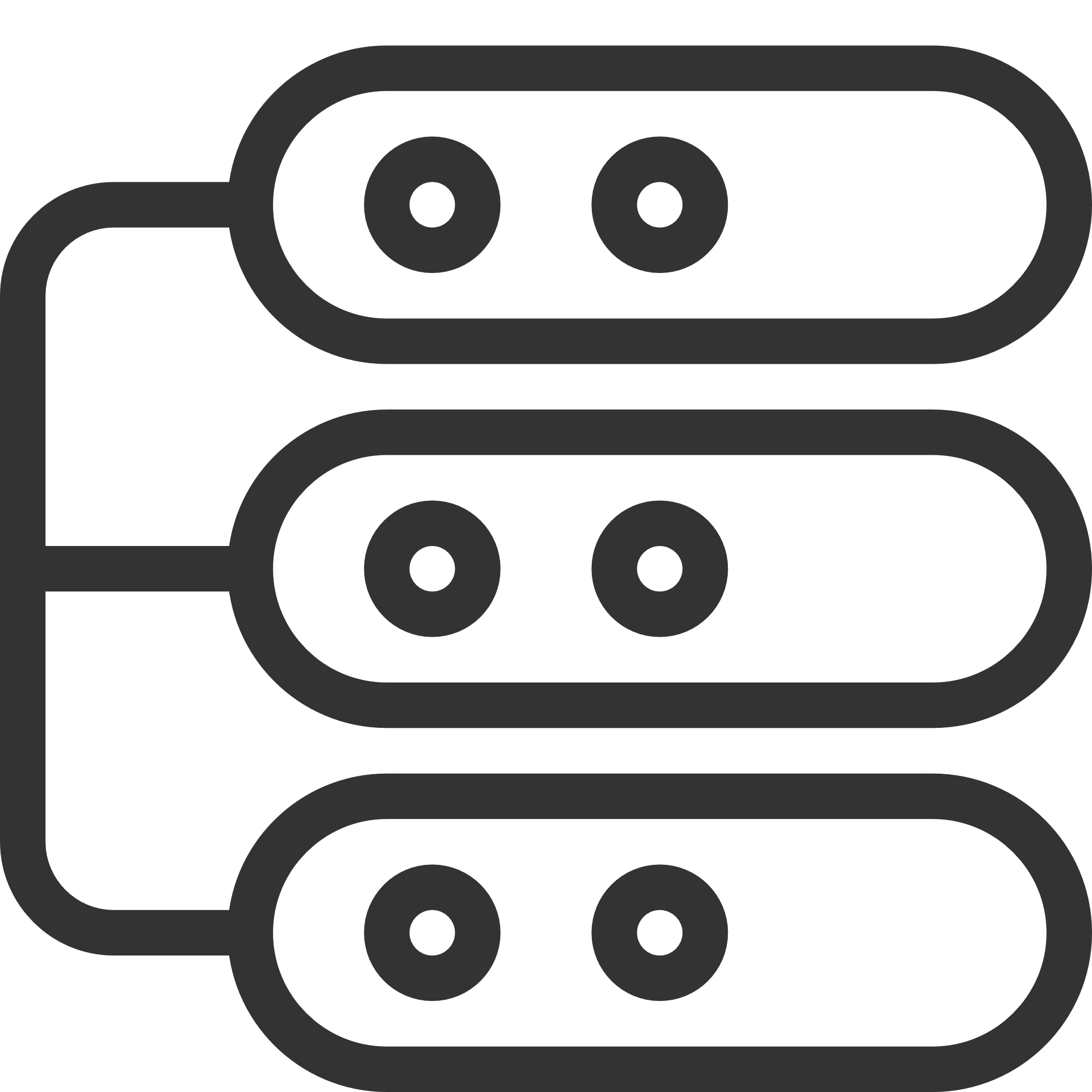 parallelization
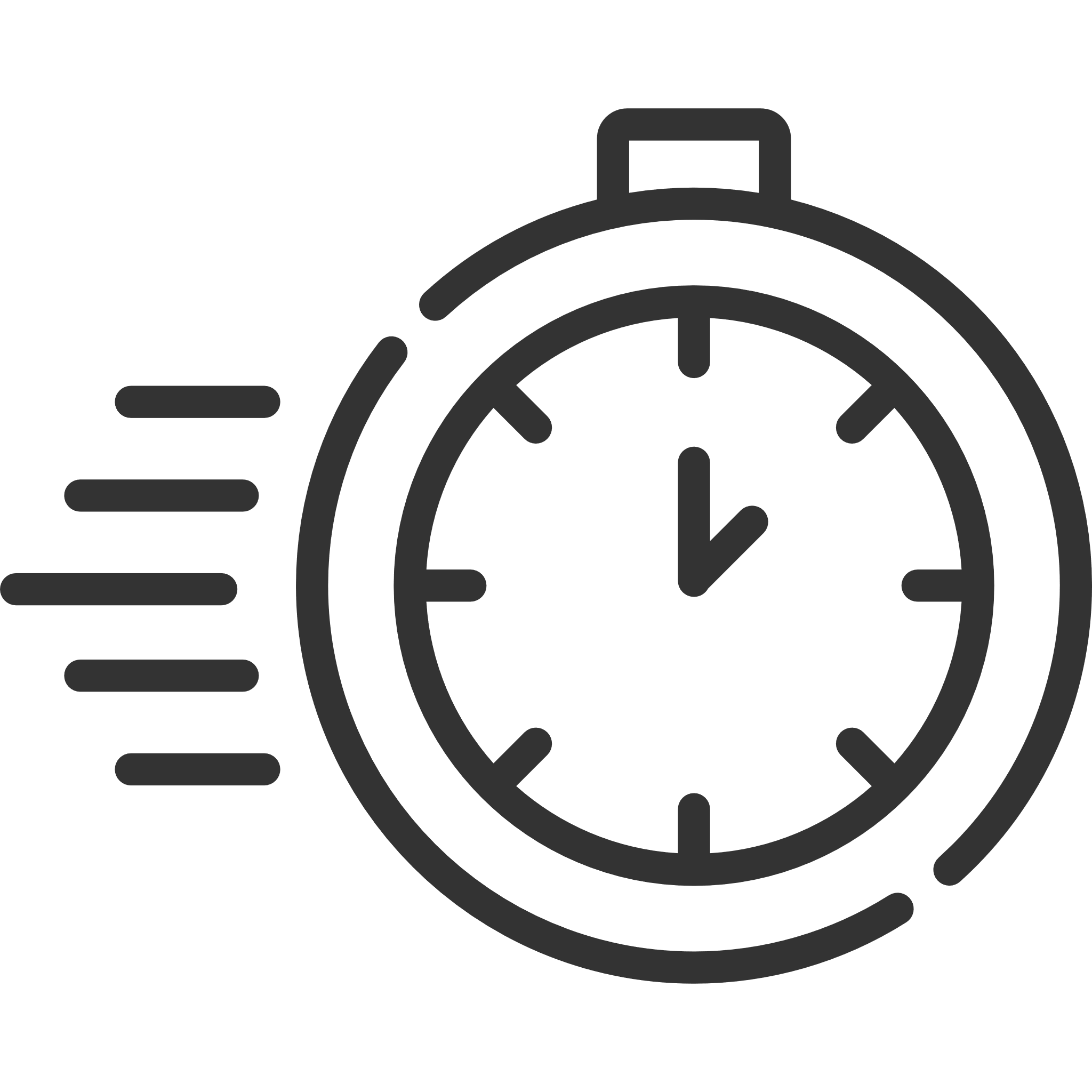 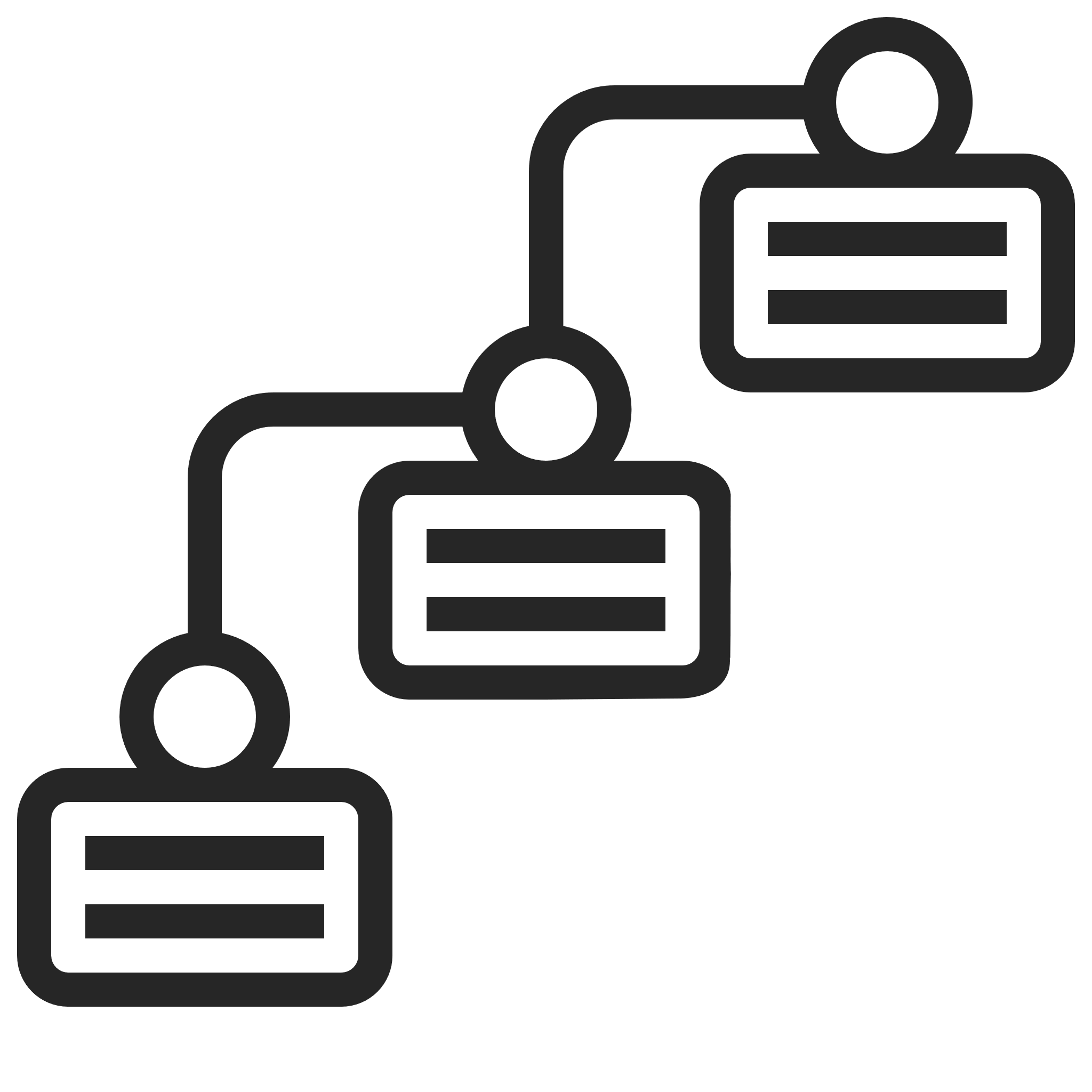 Parallelization Problem
Laptop
	8 CPU cores
	16 threads
	32 GB ram
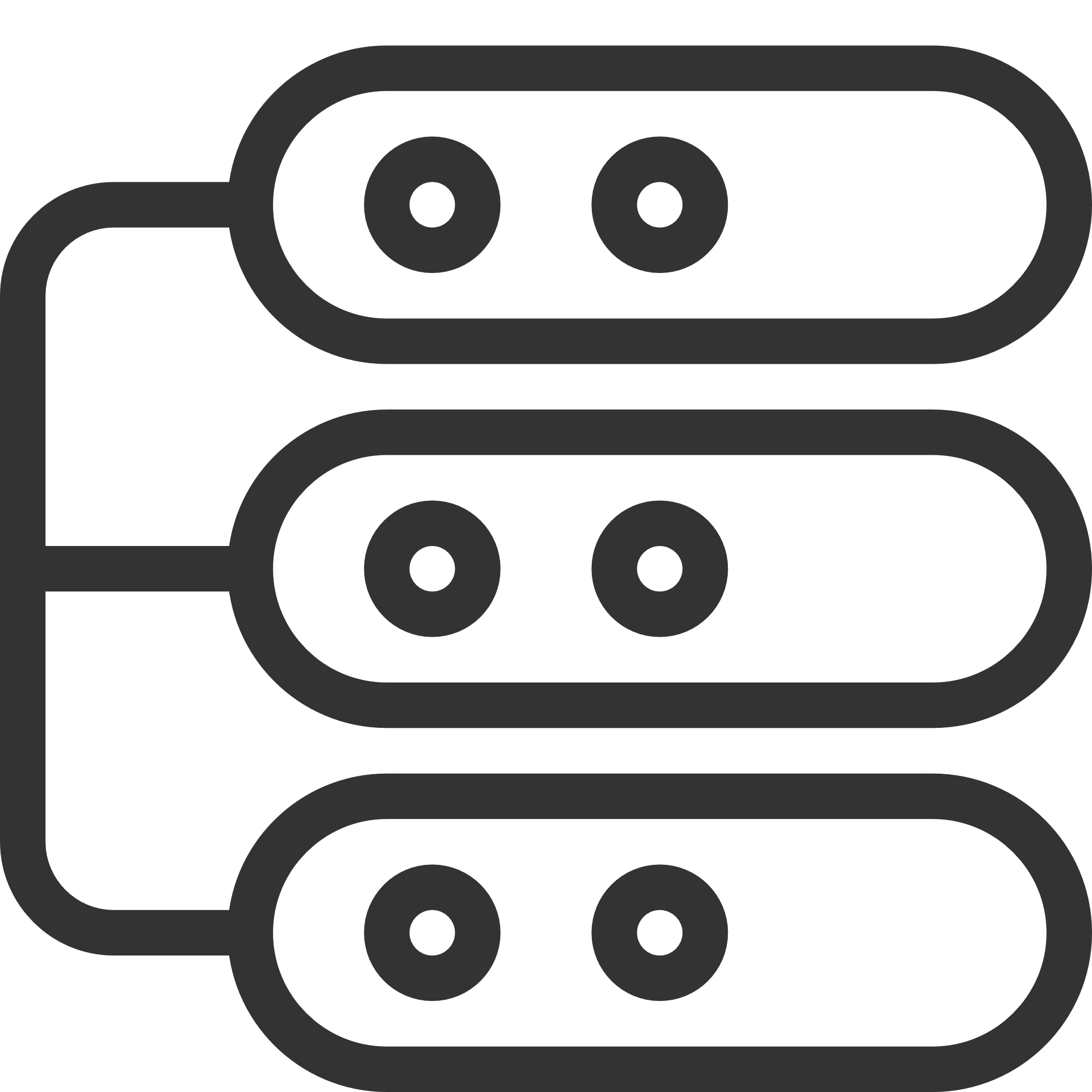 24
27 parallel processes
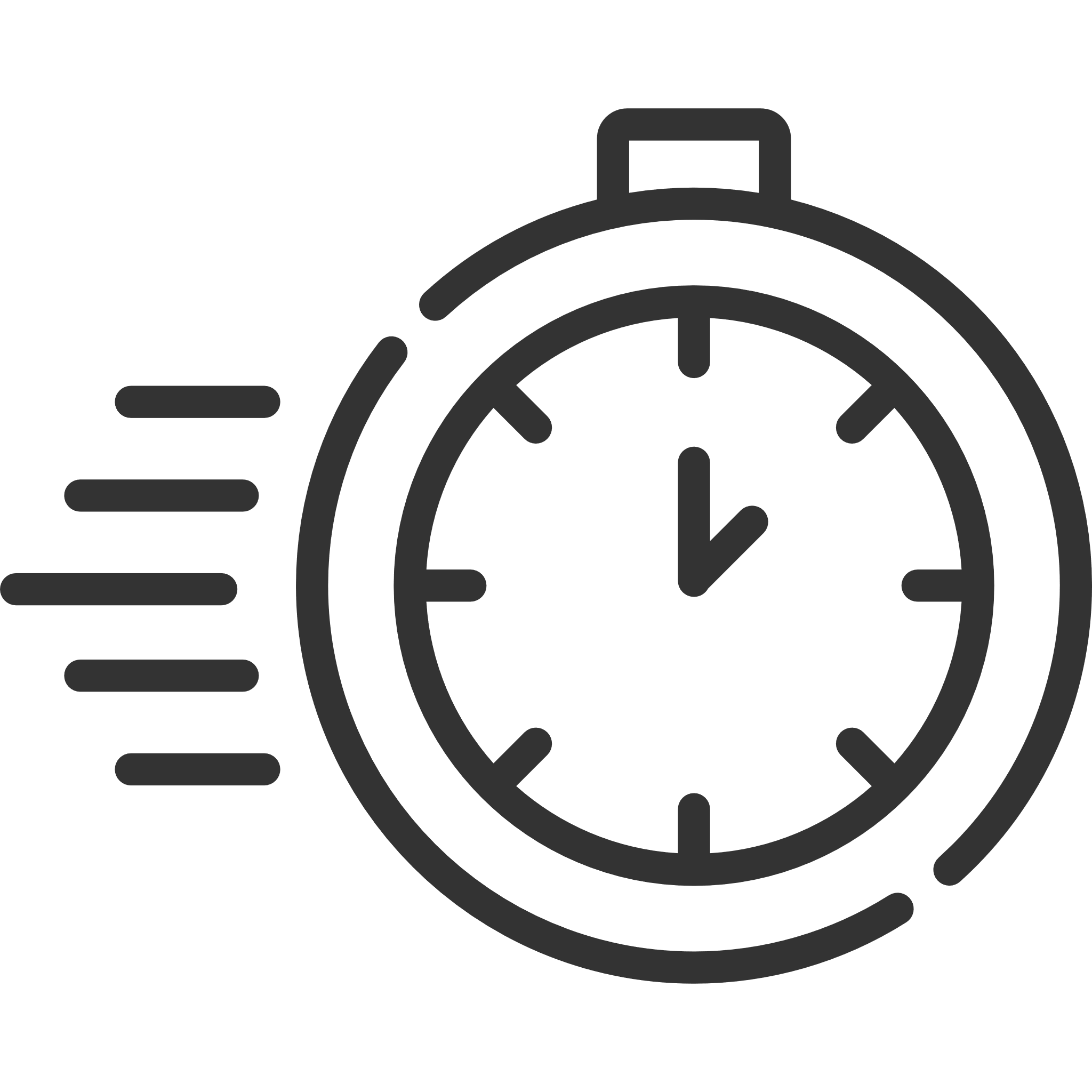 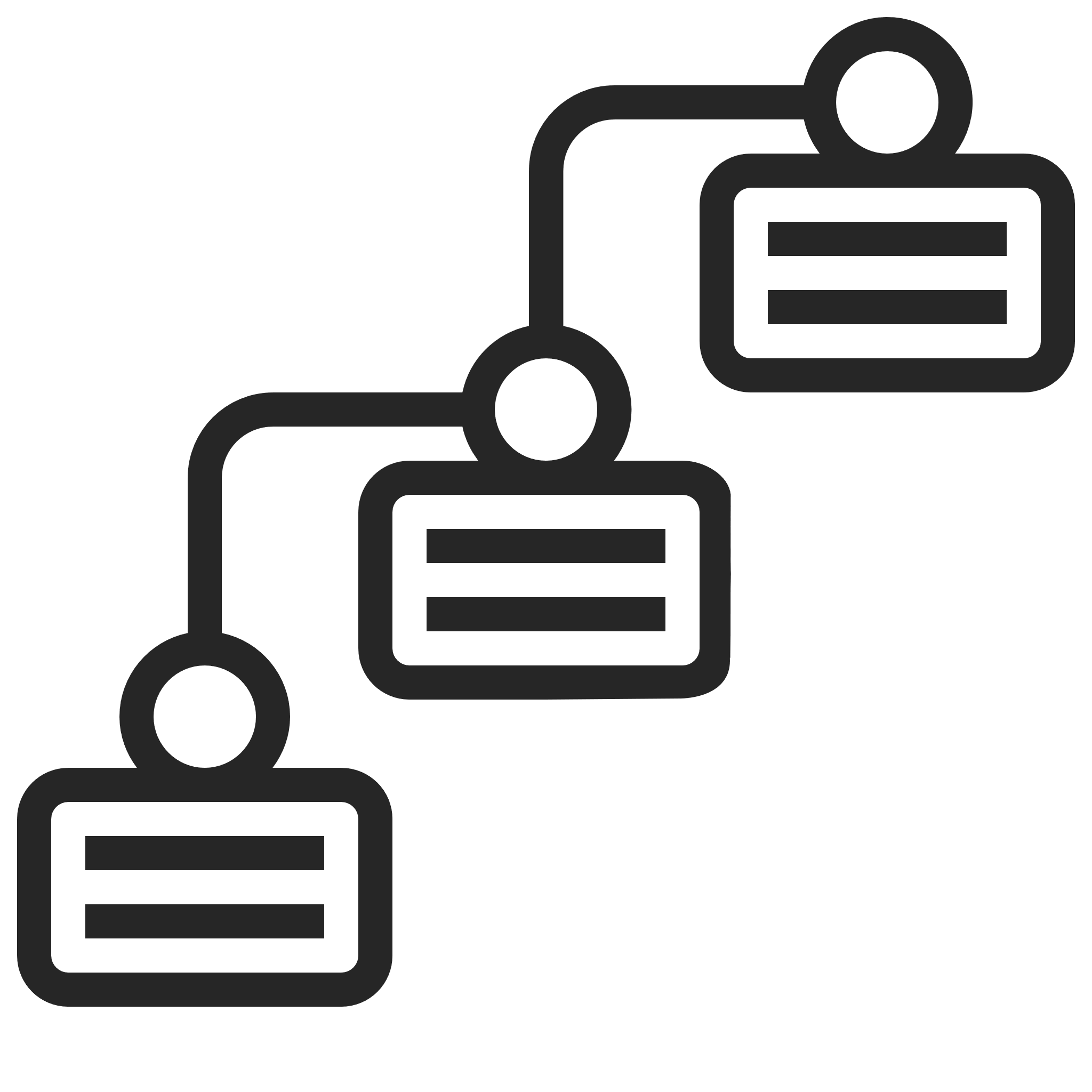 SPEEDUP RESULTS
Sequential: 401 minutes
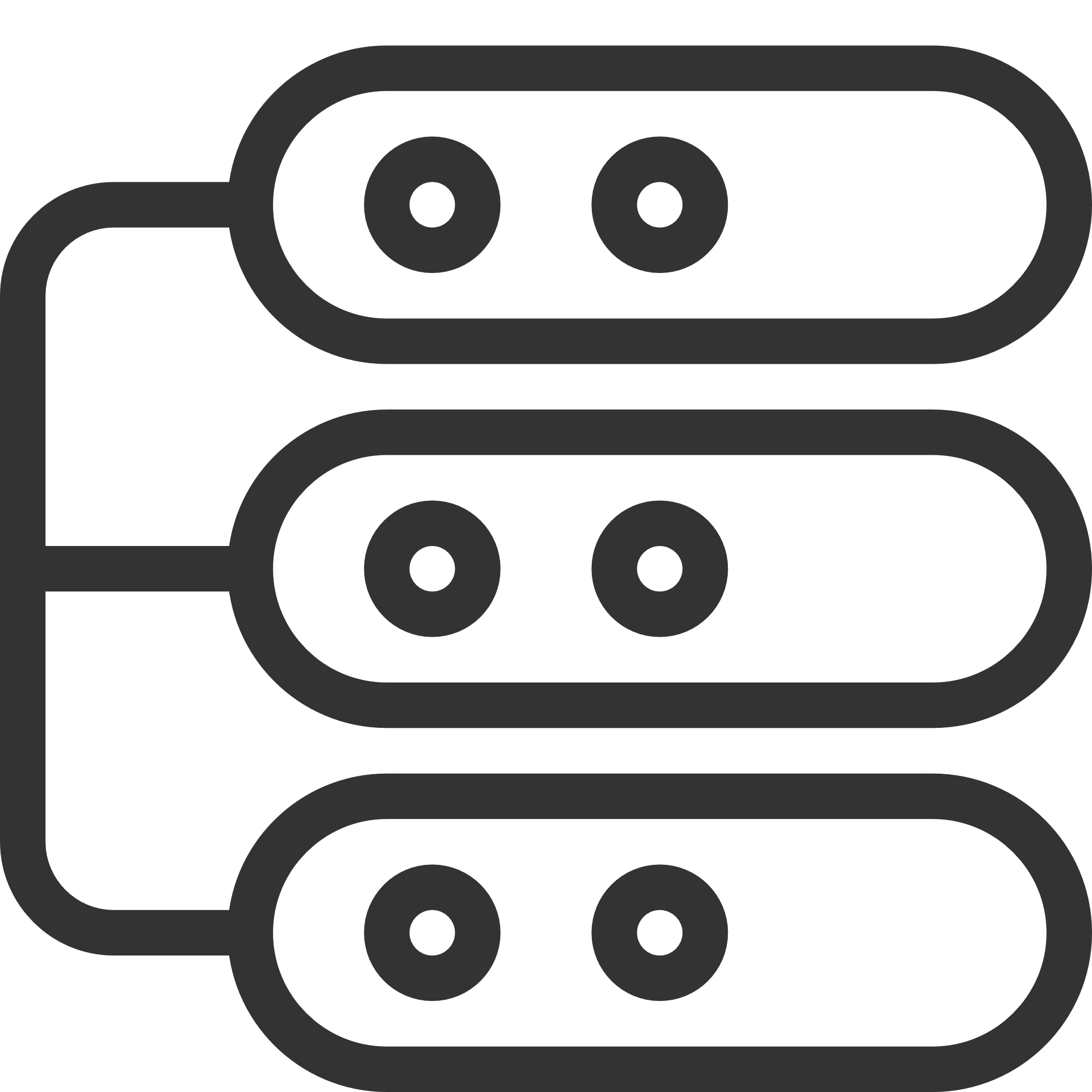 Parallel: 60 minutes
Speedup factor:    6.7
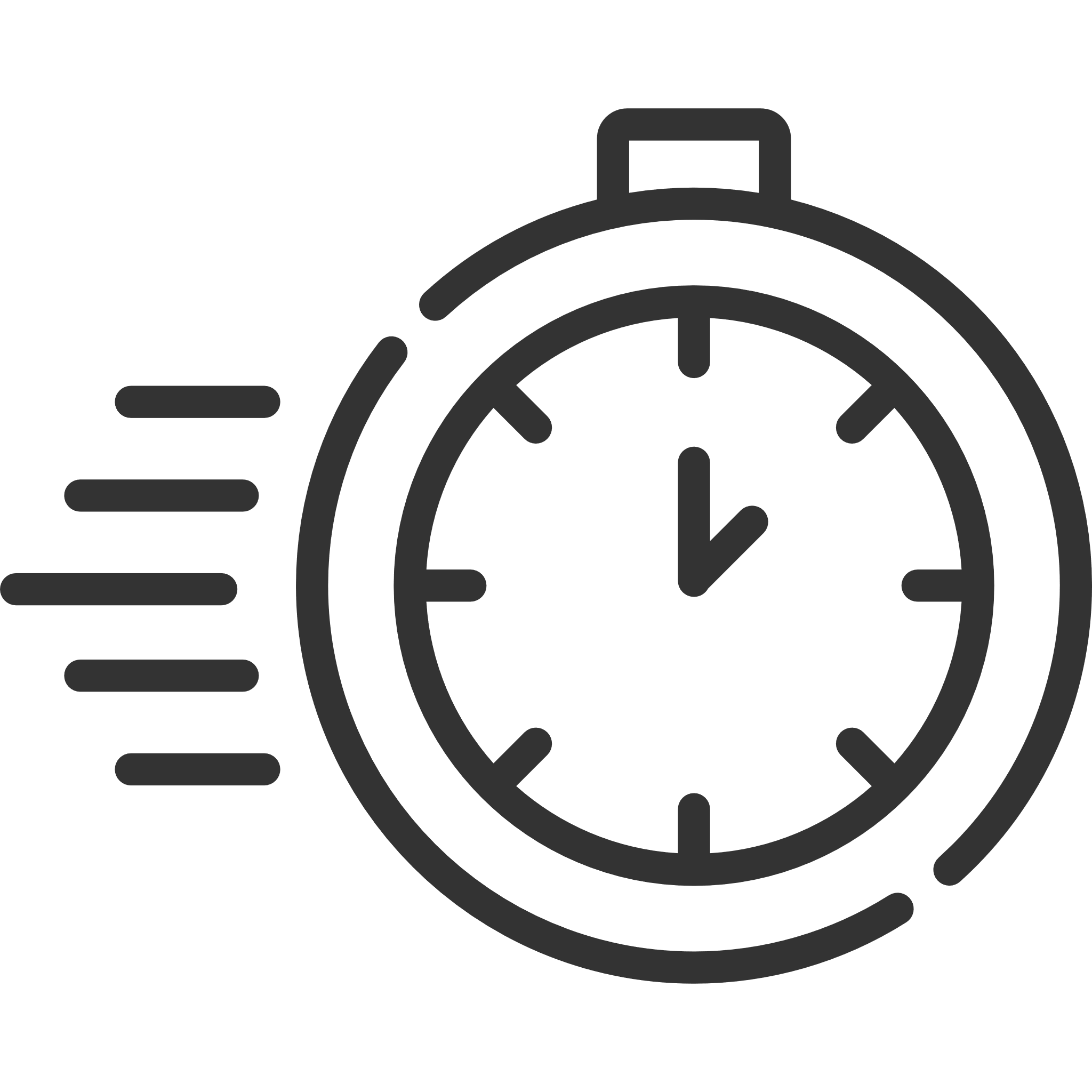 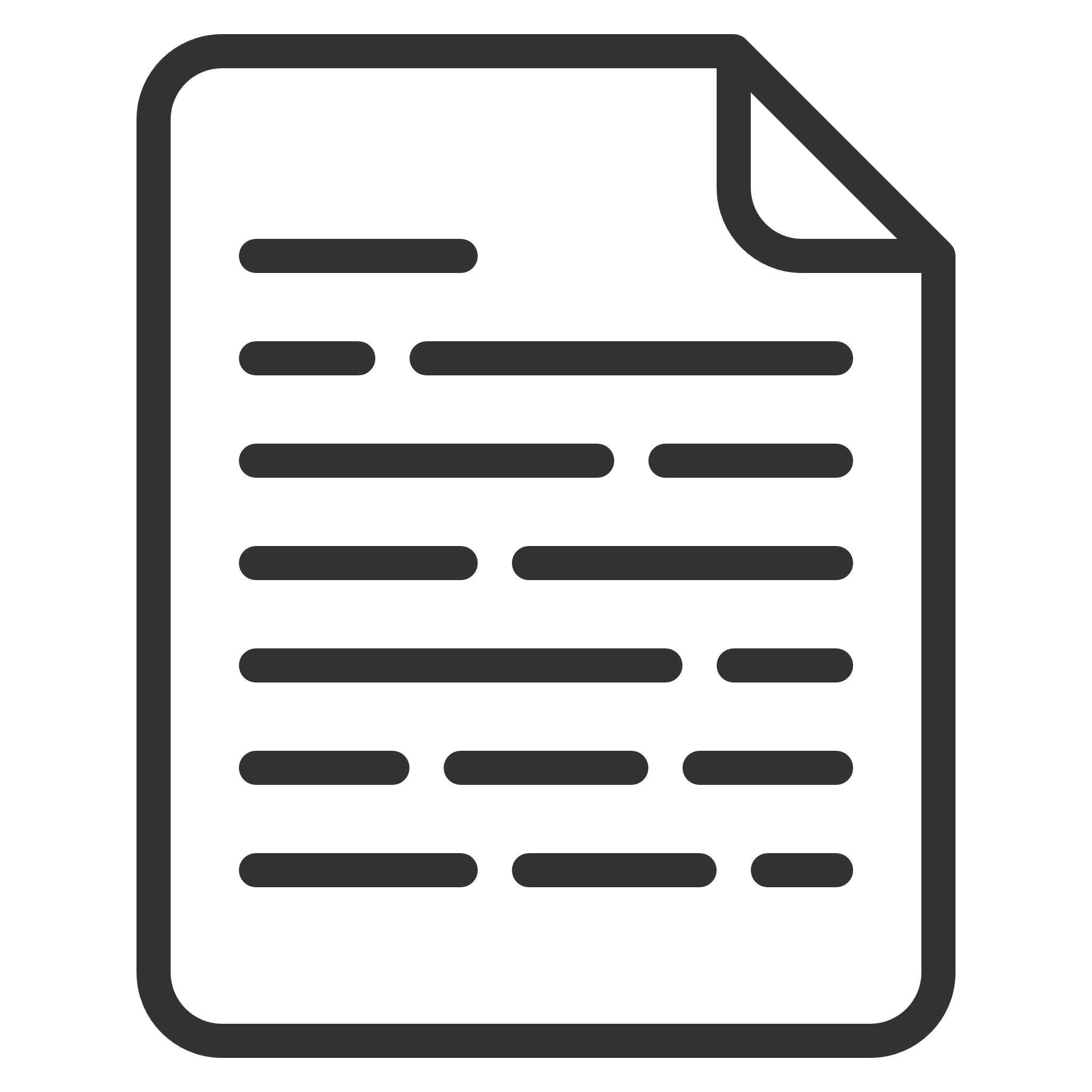 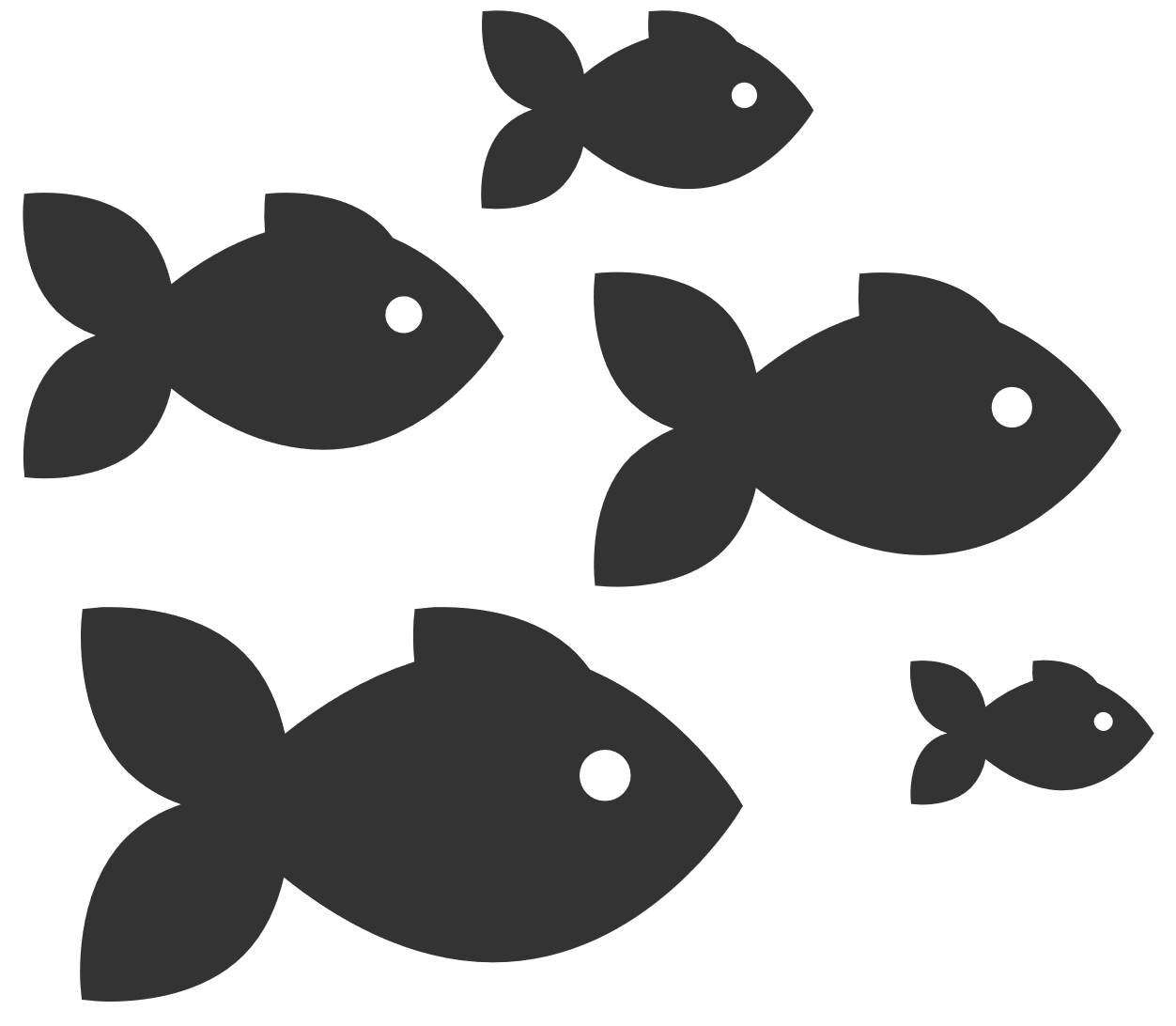 Conclusion
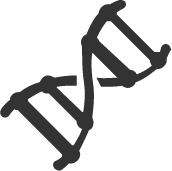 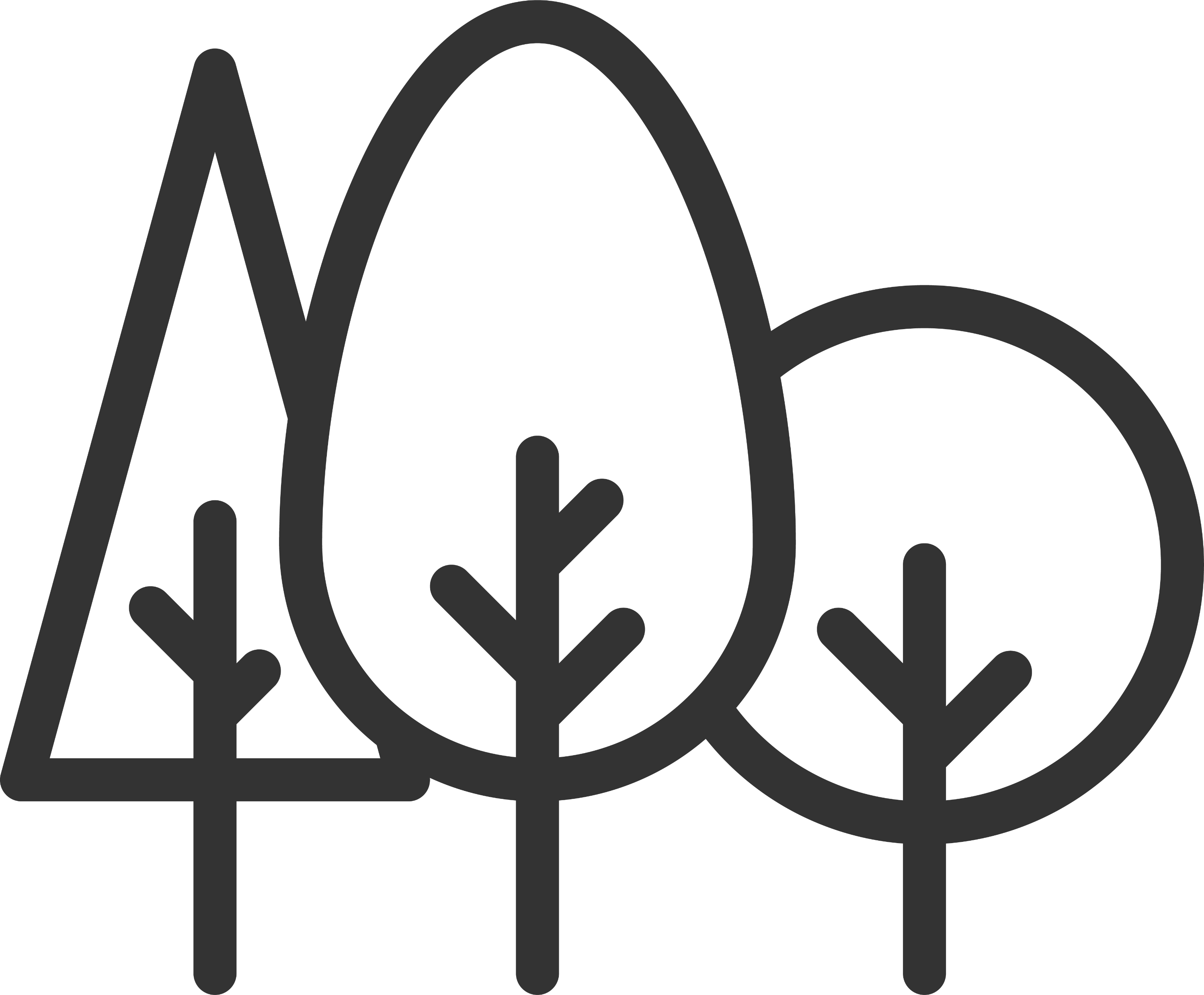 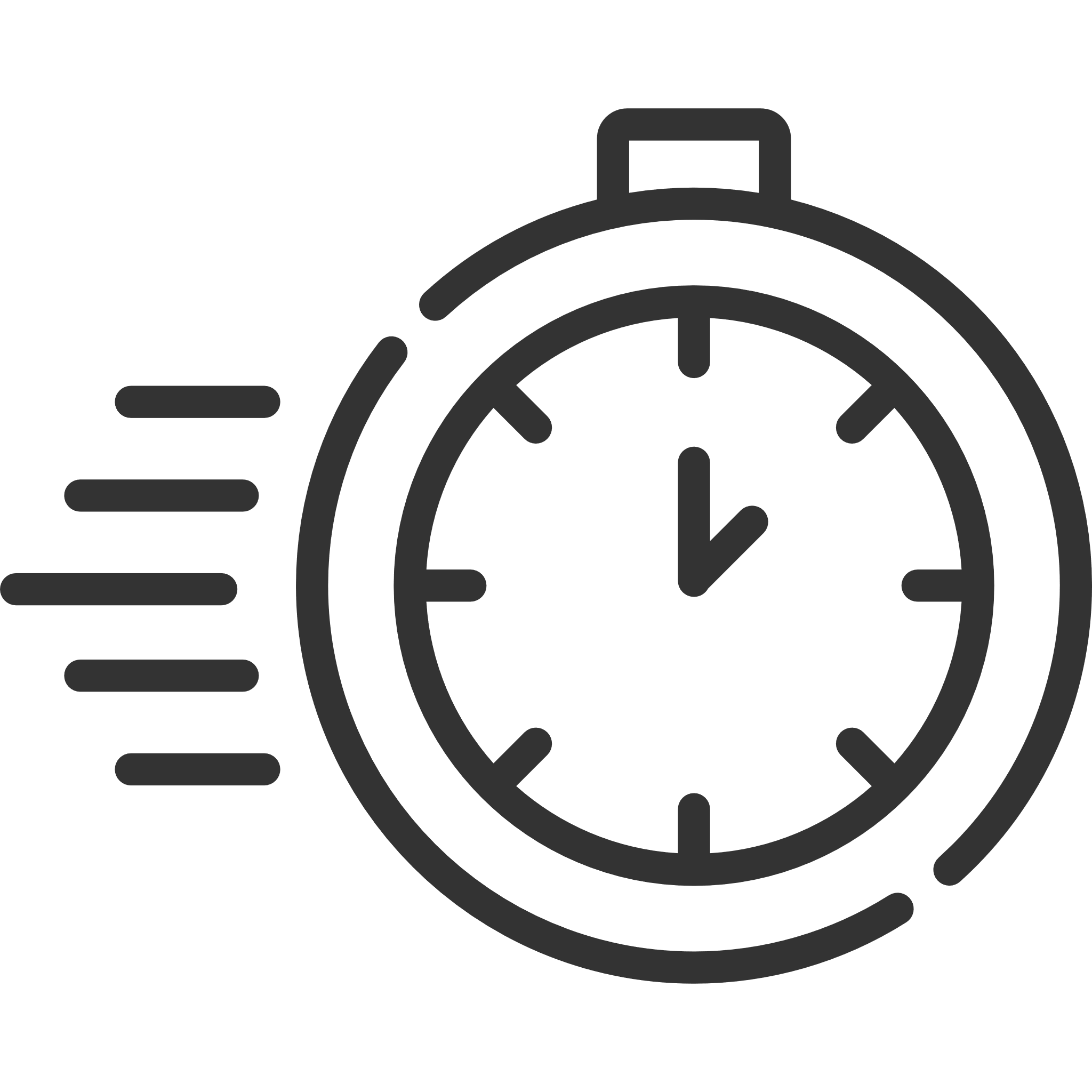 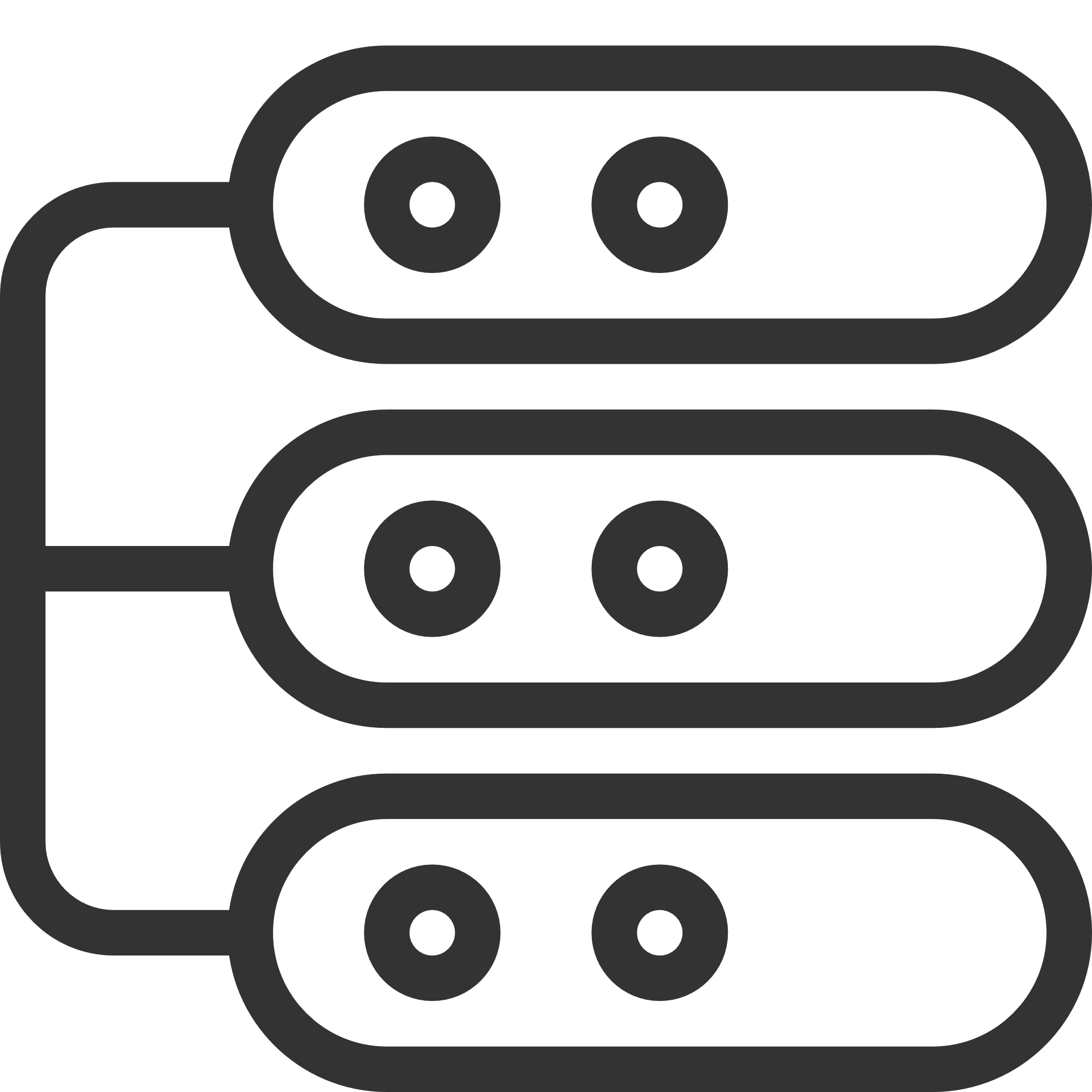 Future
work
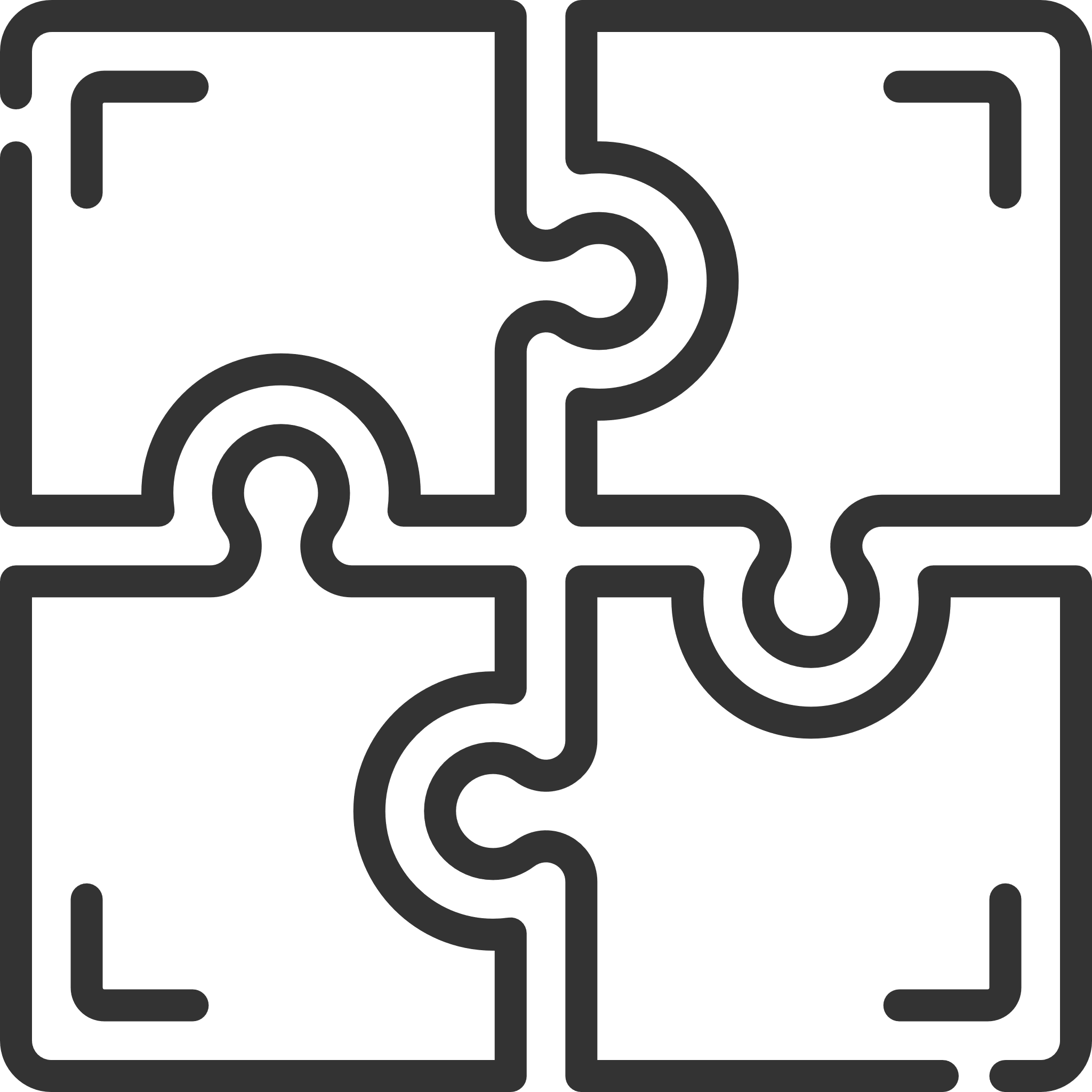 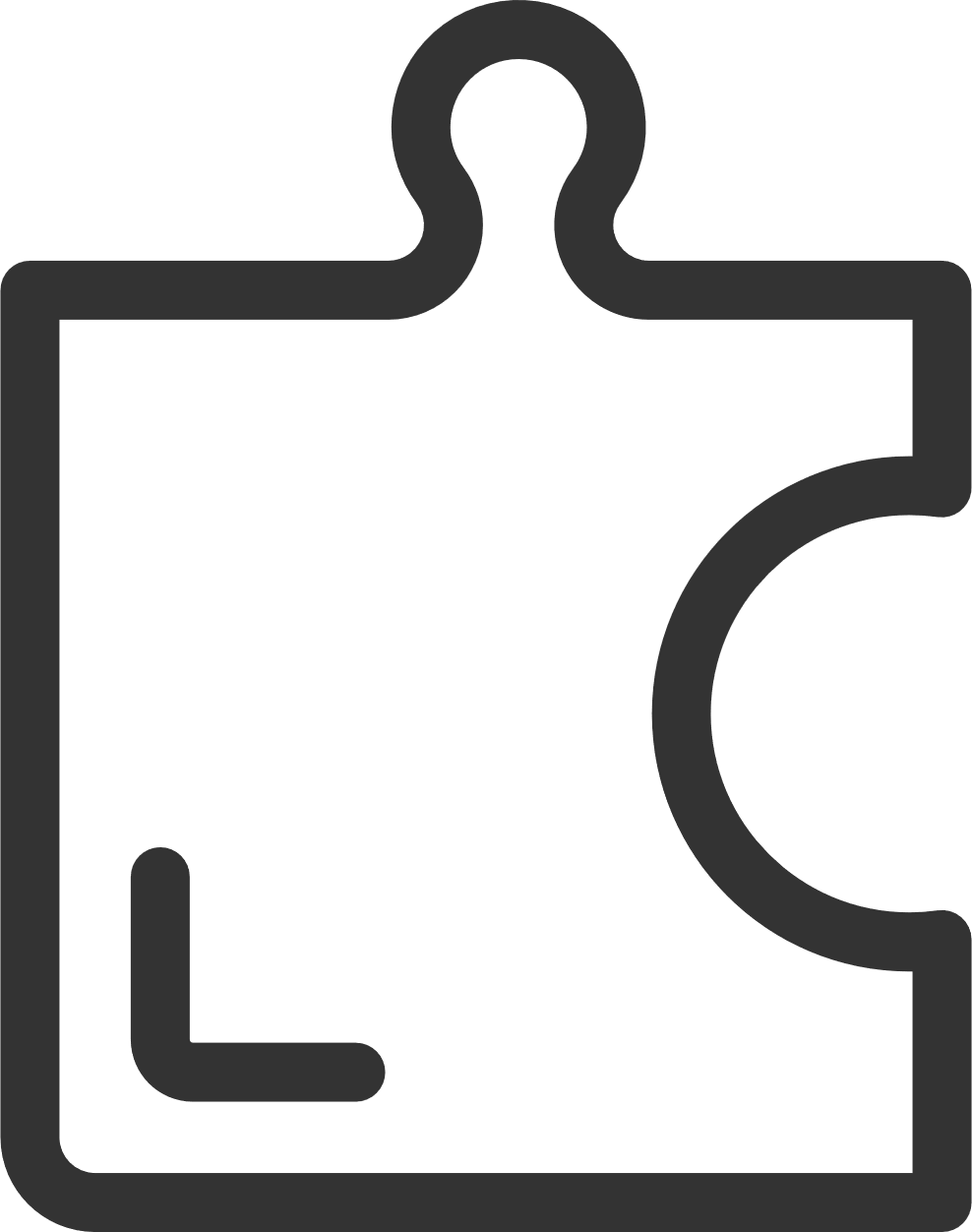 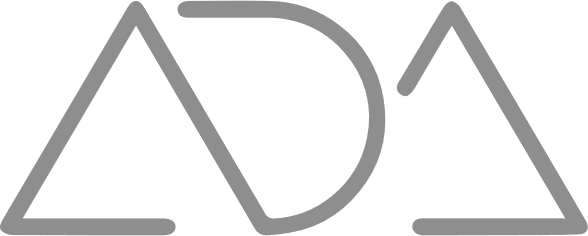 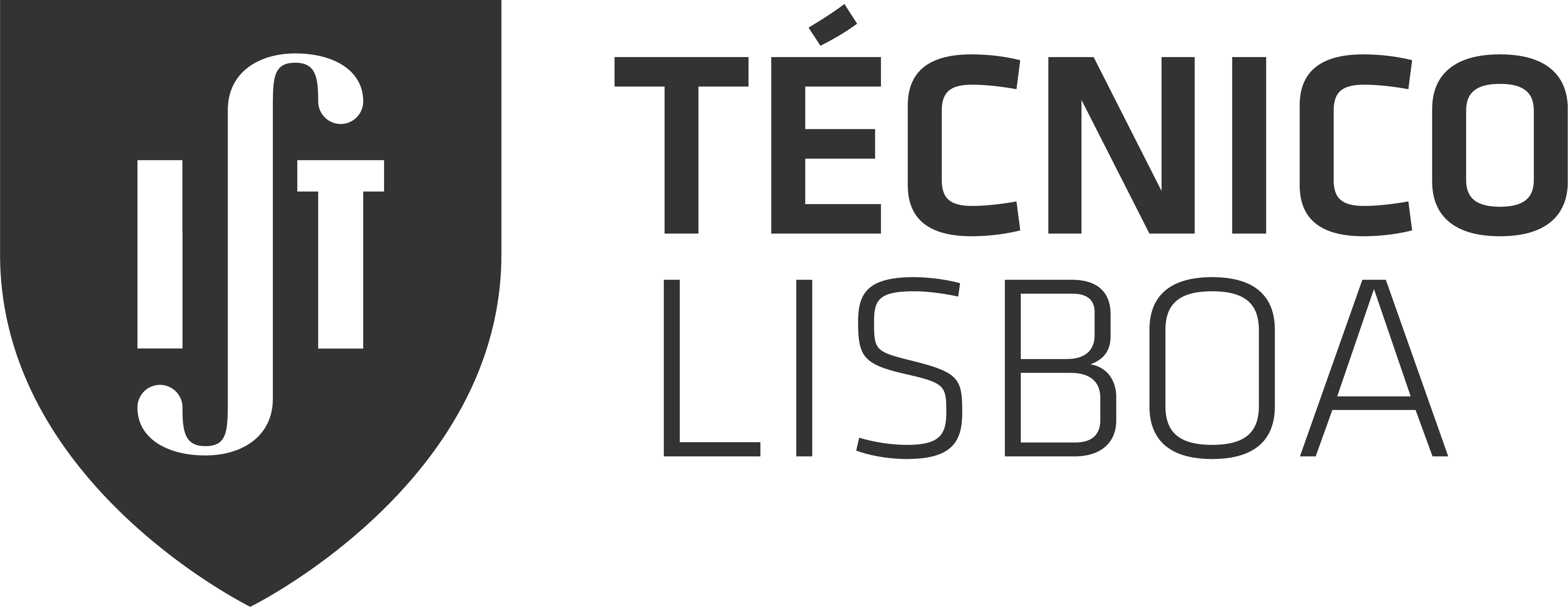 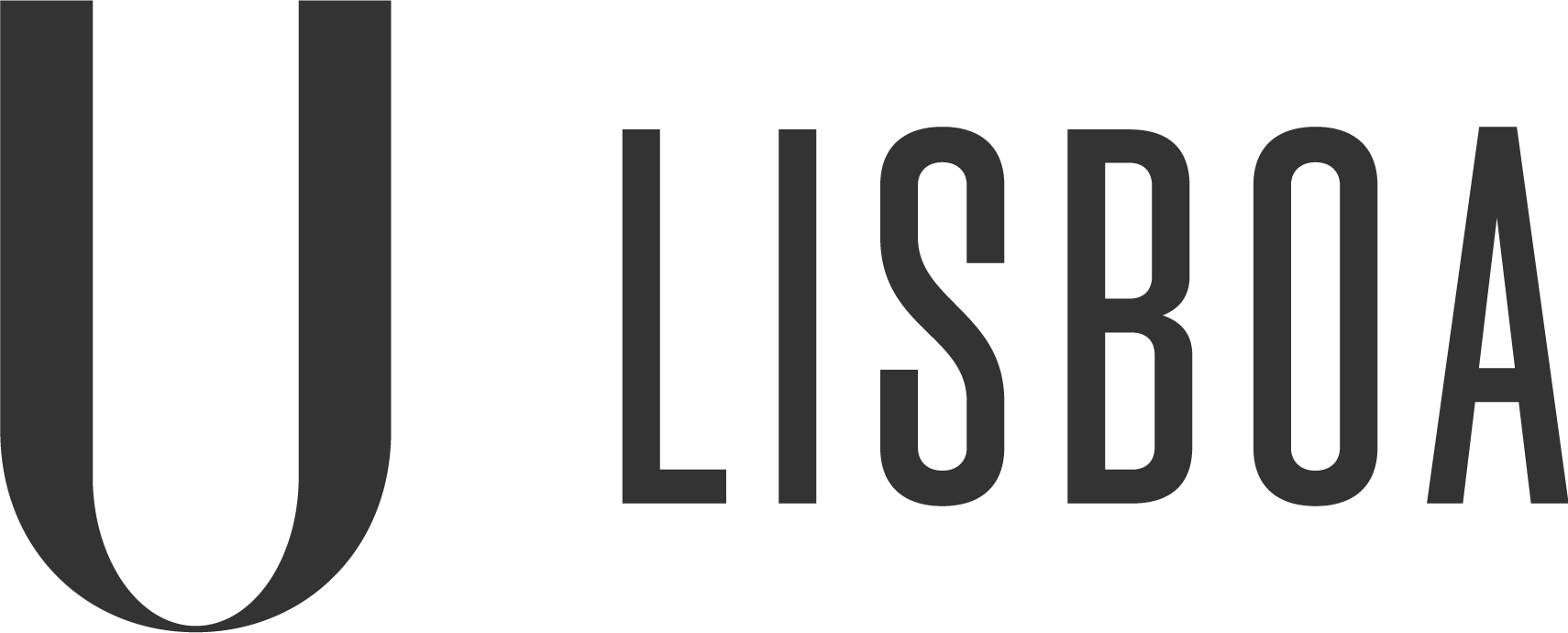 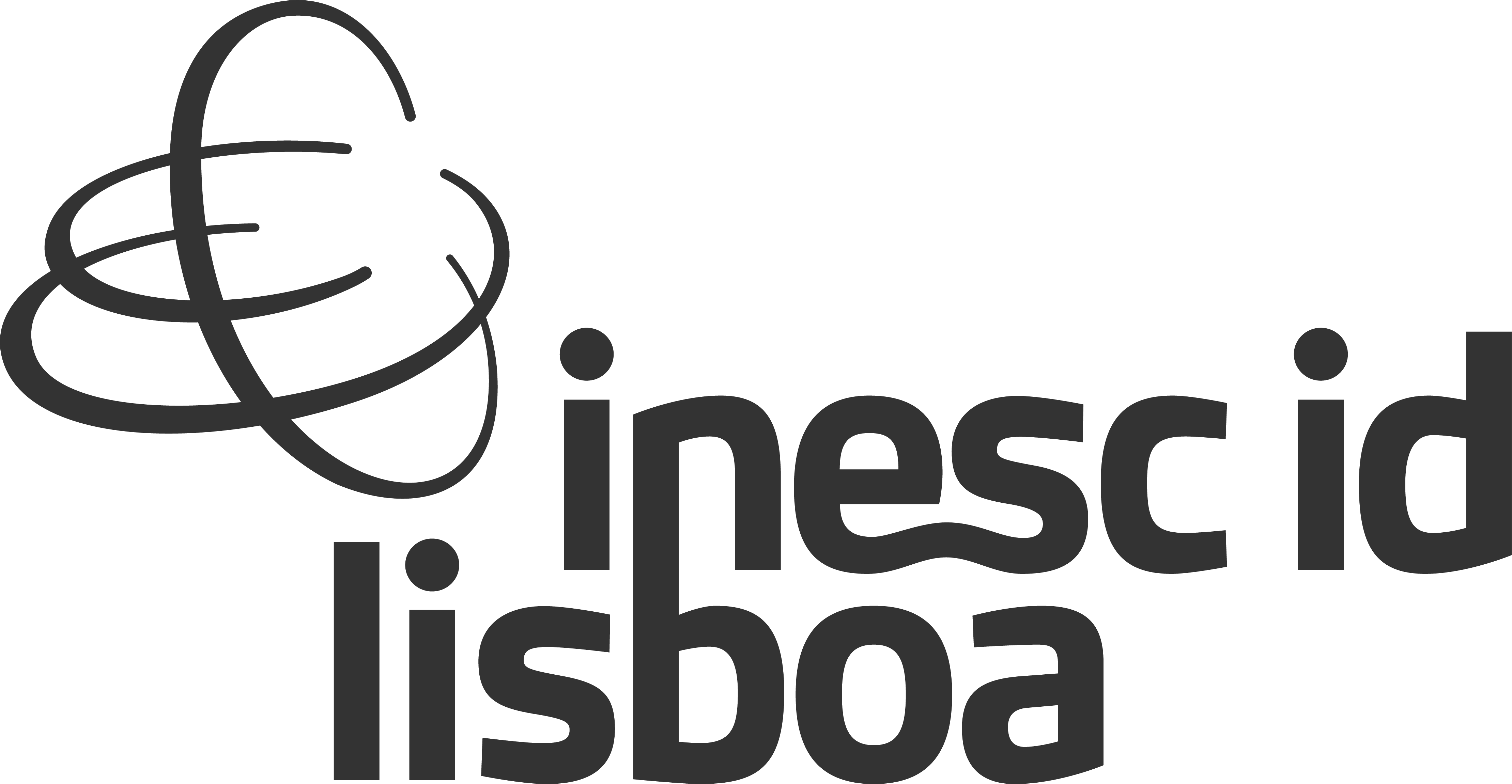 Thank
You!
Inês Pereira
Ines.pereira@tecnico.ulisboa.pt

António Leitão
antonio.menezes.leitao @tecnico.ulisboa.pt